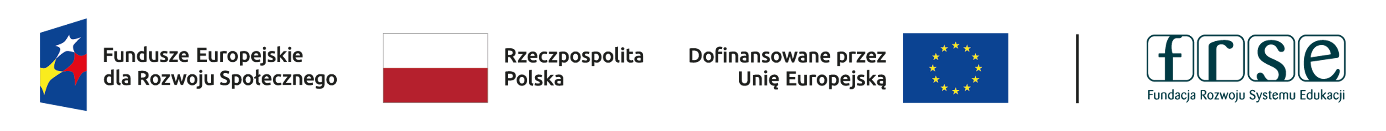 UNIJNE AKCENTY W ZSZiR
Numer projektu: 2023-1-PL01-KA122-VET-000128933
INFORMACJE O PROJEKCIE
Okres realizacji projektu  od  2023-12-17do  2025-01-16
Cele projektu:
Cel 1: Wzmocnienie kompetencji kluczowych 26 uczniów ZSZiR w Radymnie poprzez udział w stażu zagranicznym
Cel 2: Wyposażenie uczniów w praktyczne umiejętności zawodowe
Cel 3: Możliwość mobilności, poznania warunków pracy i życia w innym europejskim kraju przez uczniów ZSZiR w Radymnie
Cel 4: Rozwój kompetencji dydaktycznych, językowych i z zakresu
zarządzania projektami unijnymi wśród kadry dydaktycznej i kadry zarządzającej szkoły 

Dofinansowanie projektu z UE:  67 556,00 EUR (319 370,99 PLN)
Projekt  realizowany w ramach Programu Fundusze Europejskie dla Rozwoju Społecznego 2021-2027
projekt Zagraniczna mobilność edukacyjna uczniów i absolwentów oraz kadry kształcenia  zawodowego
INFORMACJE O PROJEKCIE
INSTYTUCJA PRZYJMUJĄCA była: 
CZECHY: Kopernikus M.C.V. s.r.o.
Soukenicka 877/9
702 00 Ostrava – Moravská Ostrava
 
INSTYTUCJA WYSYŁAJĄCA: 
POLSKA: Zespół Szkół  Centrum Kształcenia Rolniczego
                im. Adama Mickiewicza
                ul. Złota Góra 13
                37-550 Radymno

OKRES MOBILNOŚCI: od 29.09.2024 do 26.10.2024r. 
staże w zagranicznych przedsiębiorstwach tj. stadnina koni, gospodarstwo rolne, firma mechaniczna Mitręga, gabinet weterynaryjny
INFORMACJE O PROJEKCIE
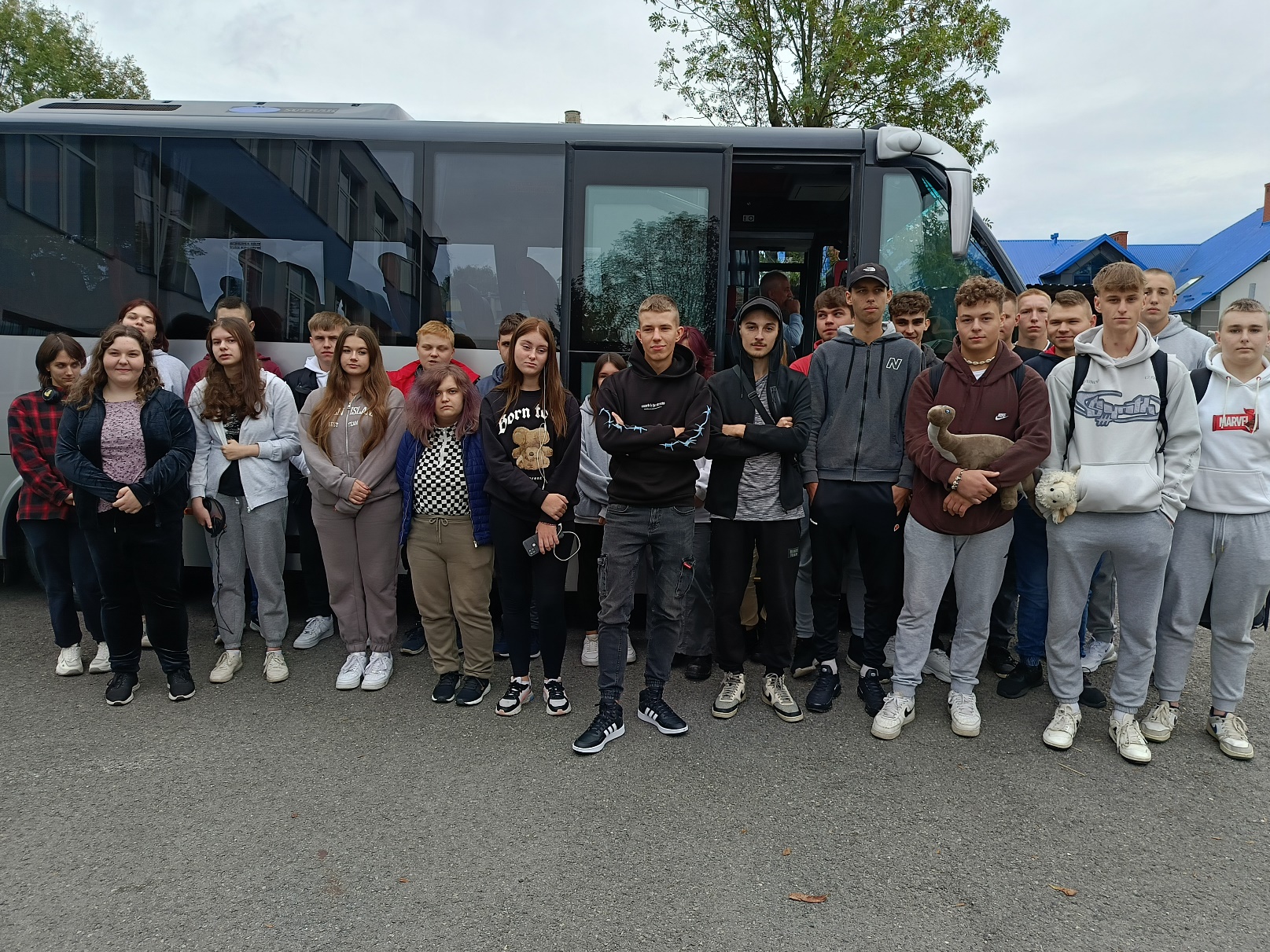 UCZESTNICY :

Grupa 26 uczniów w zawodach:
 
Technik weterynarii – 9 uczniów

Technik mechanizacji rolnictwa i agrotroniki – 15 uczniów

Mechanik operator pojazdów i maszyn rolniczych – 2 uczniów

OPIEKUNOWIE:
Jan  Lisowski
Ks. Damian Matusz
WYJEŻDŻAMY DO OSTRAVY
PRAKTYKI TECHNIK MECHANIZACJI I AGROTRONIKI, MECHANIK OPERATOR POJAZDÓW I MASZYN ROLNICZYCH
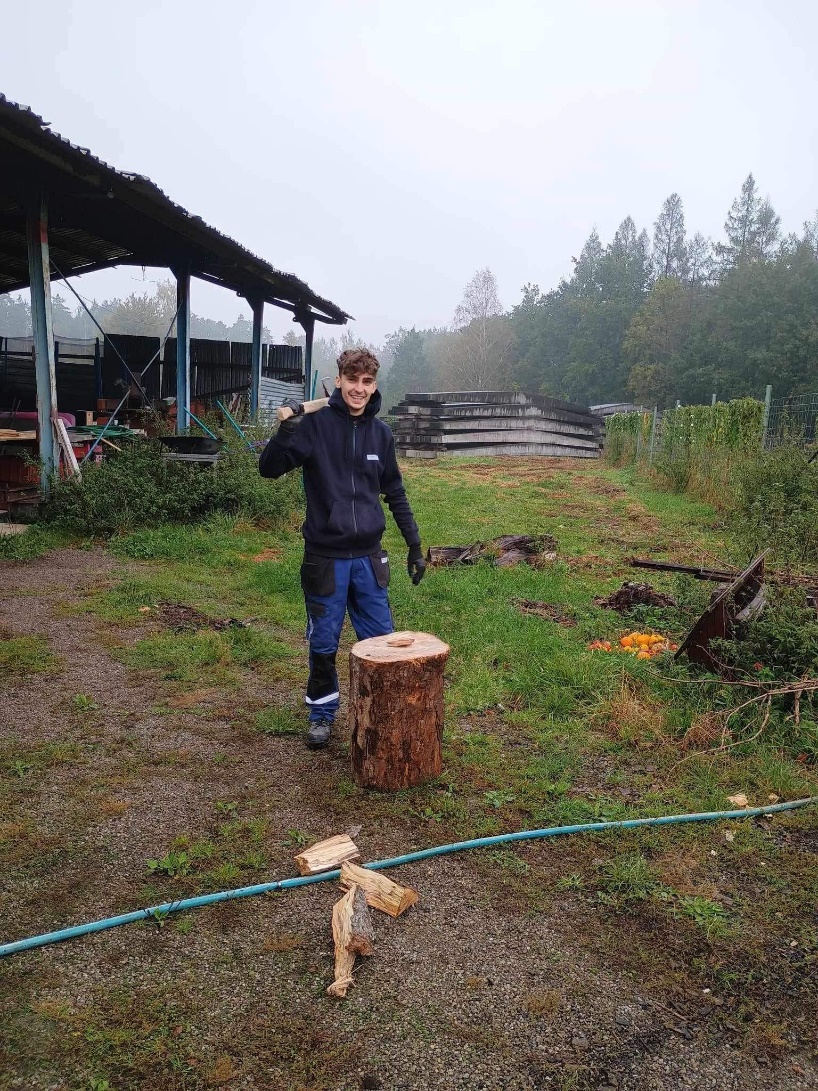 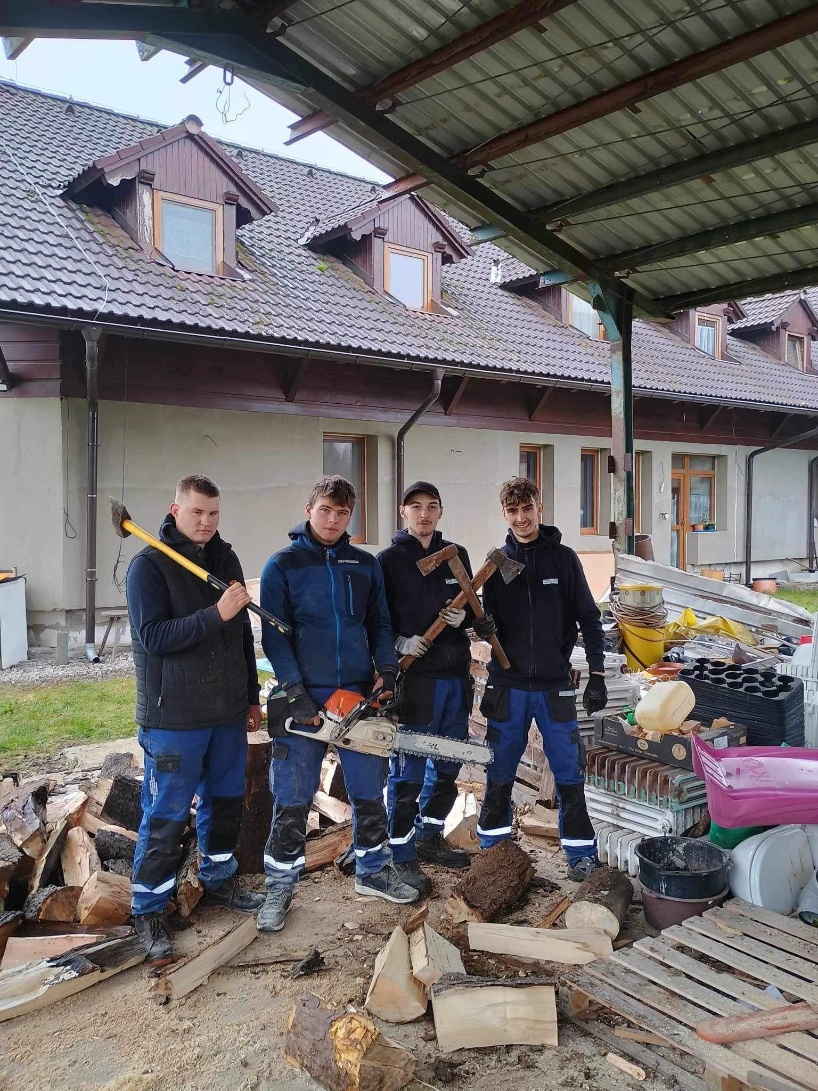 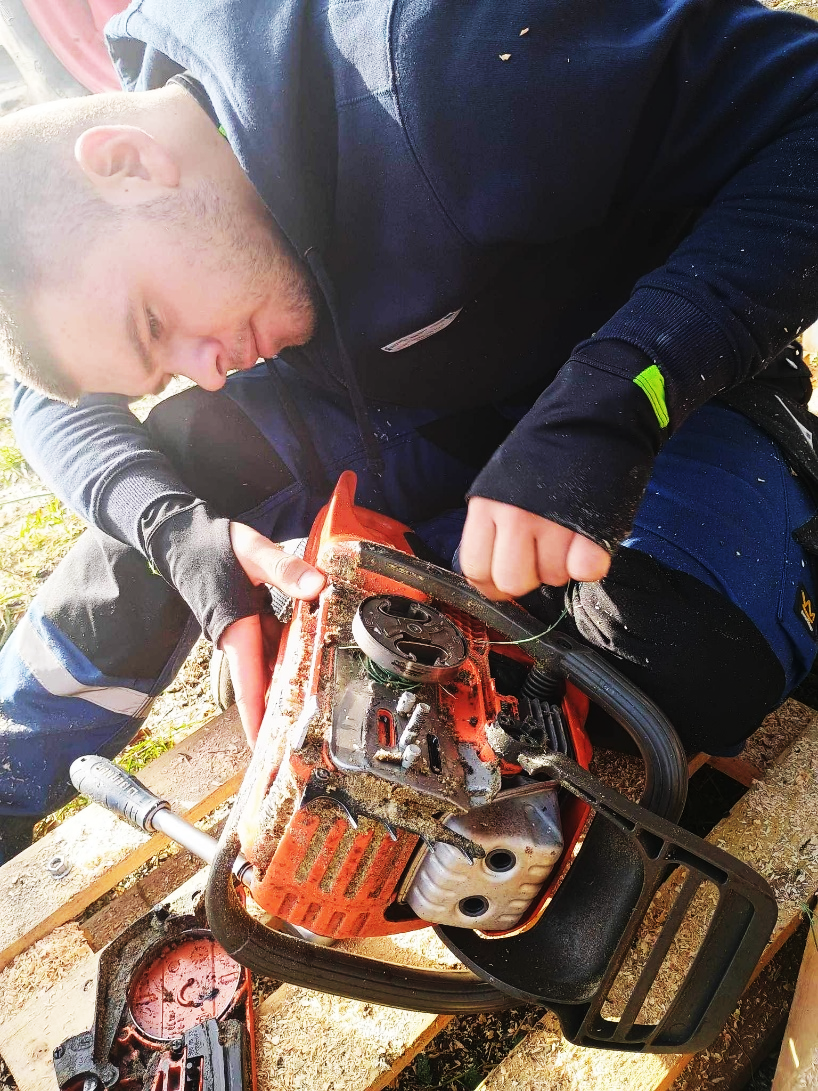 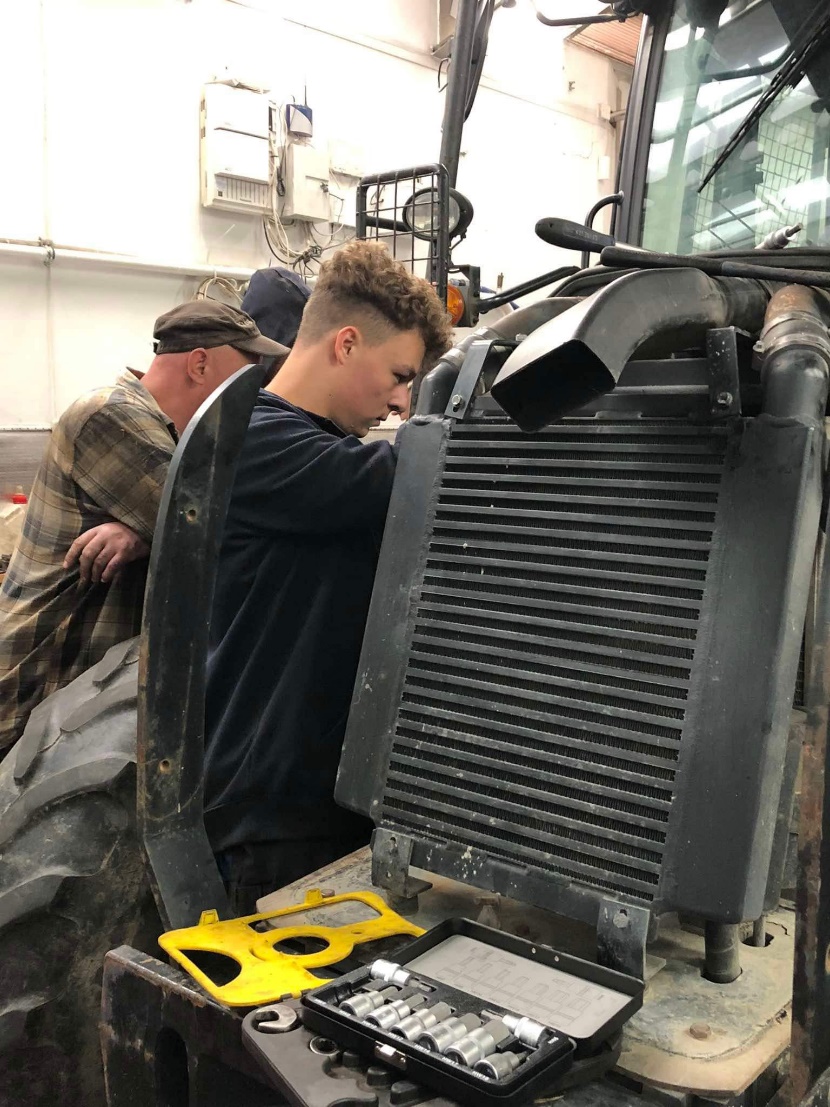 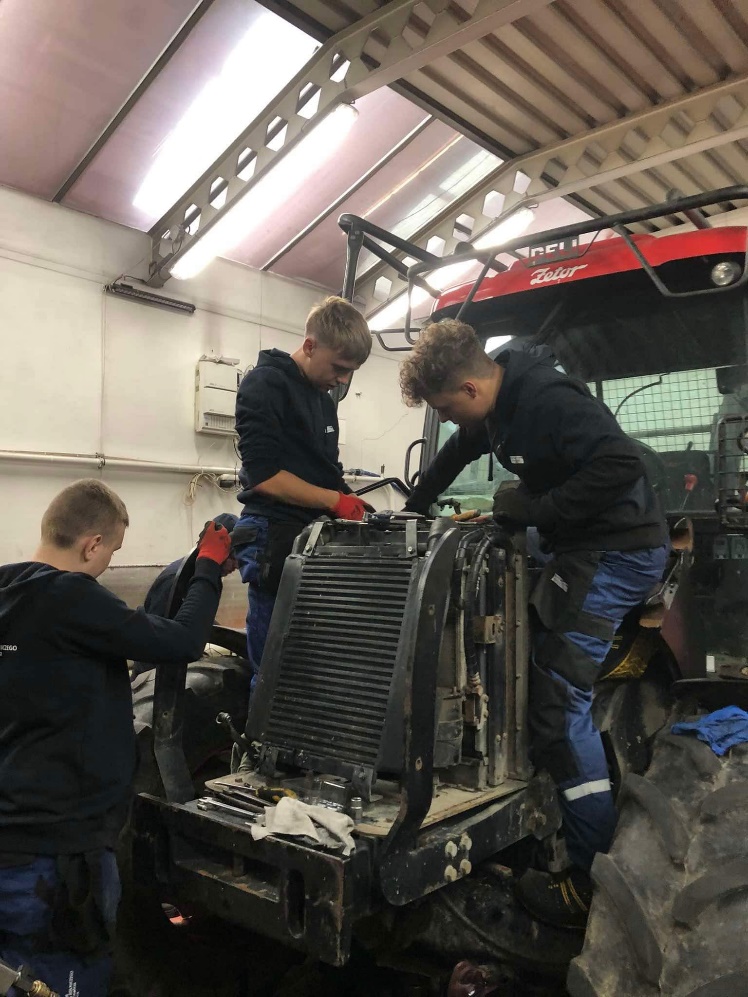 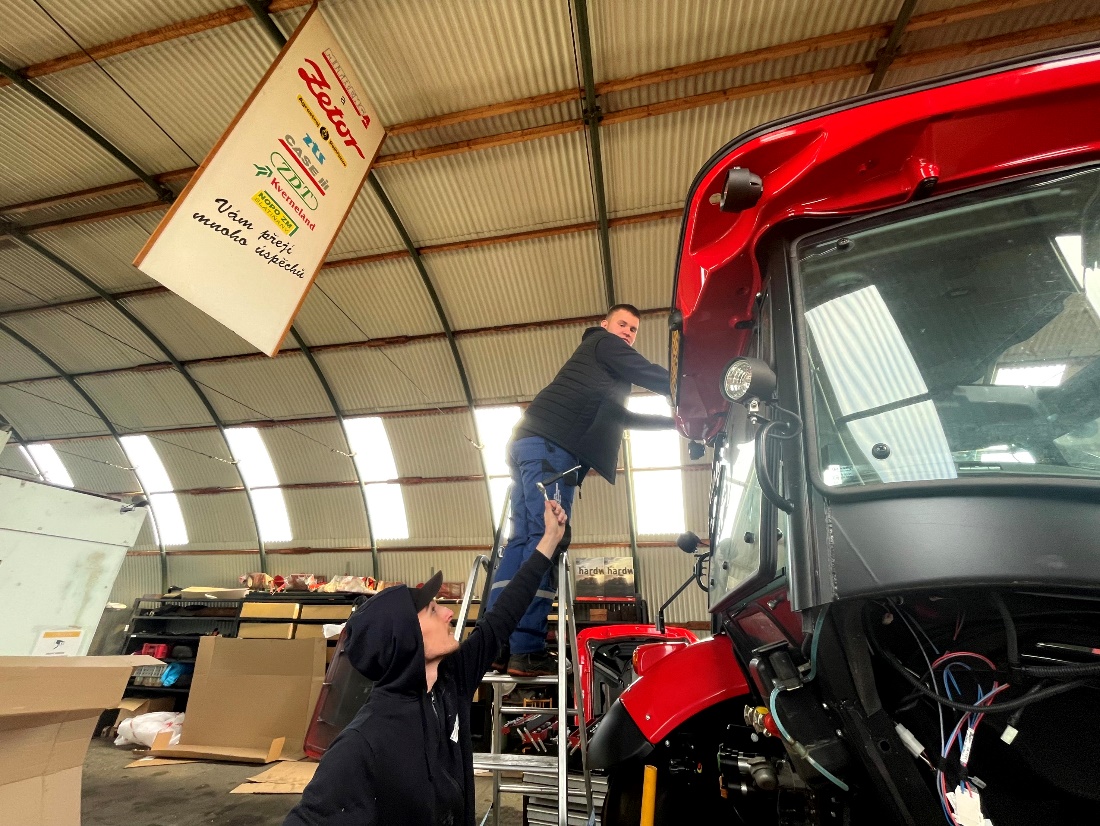 PRAKTYKI TECHNIK MECHANIZACJI I AGROTRONIKI, MECHANIK OPERATOR POJAZDÓW I MASZYN ROLNICZYCH
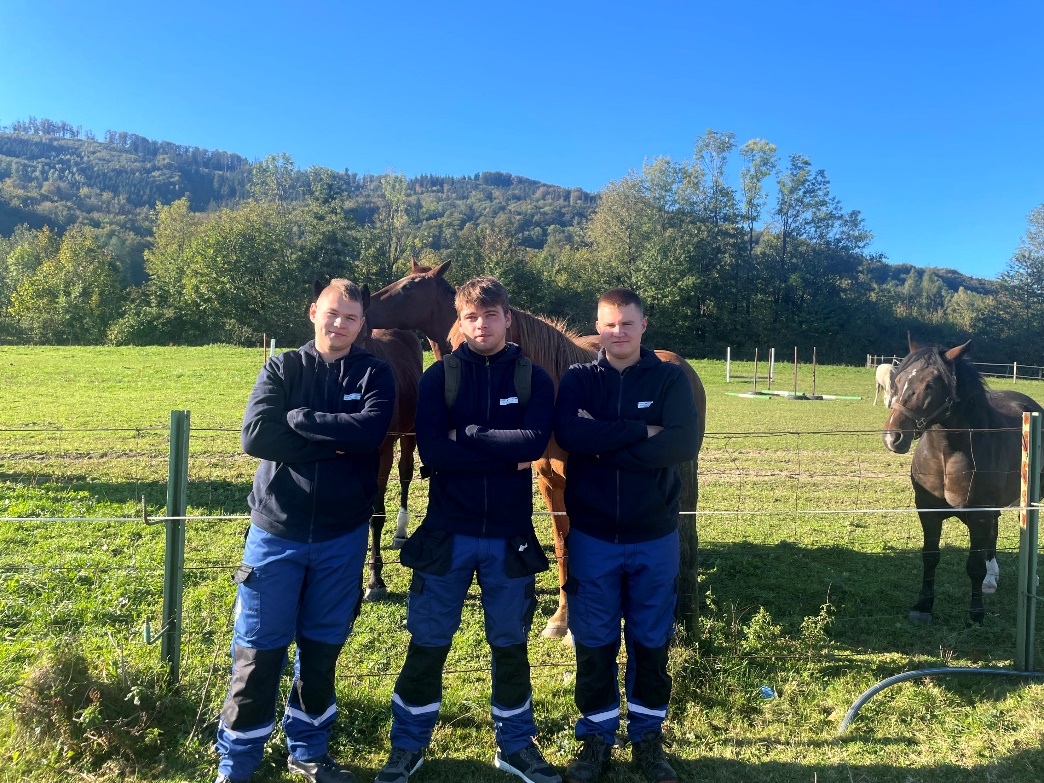 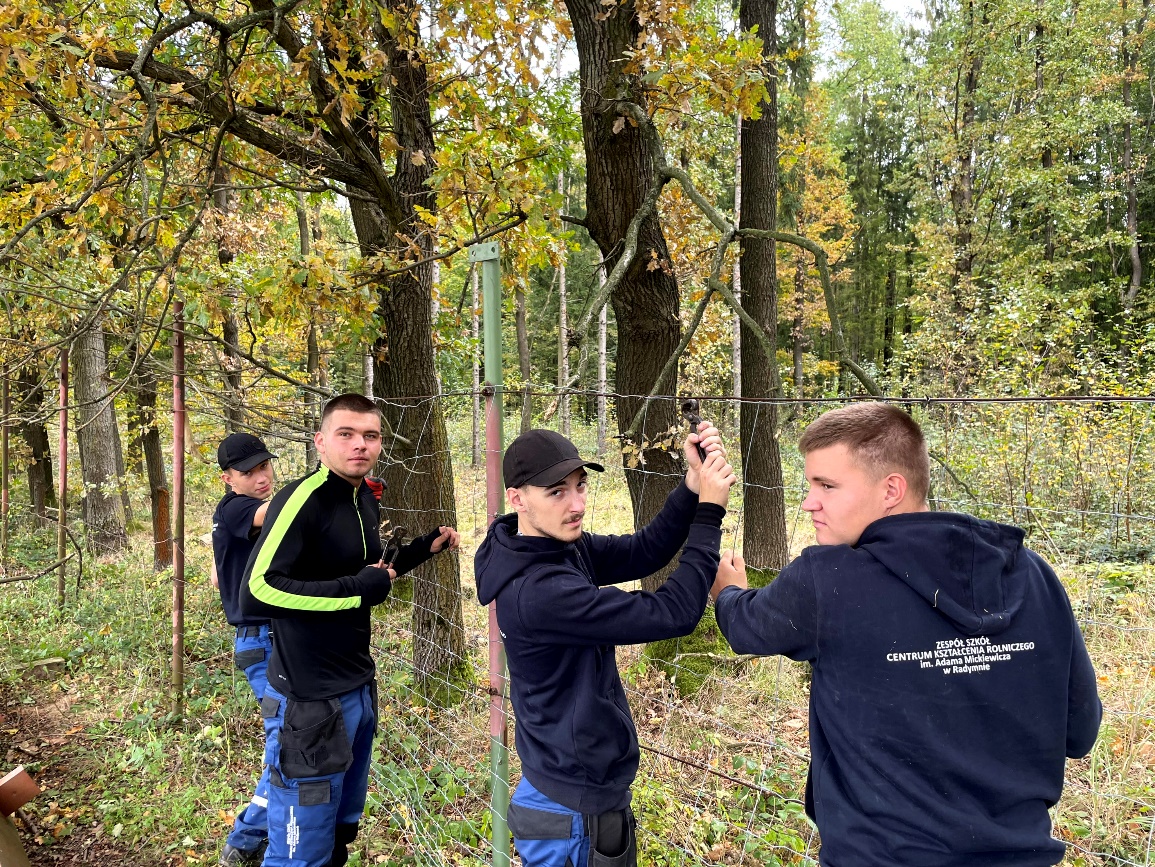 PRAKTYKI TECHNIK MECHANIZACJI I AGROTRONIKI, MECHANIK OPERATOR POJAZDÓW I MASZYN ROLNICZYCH
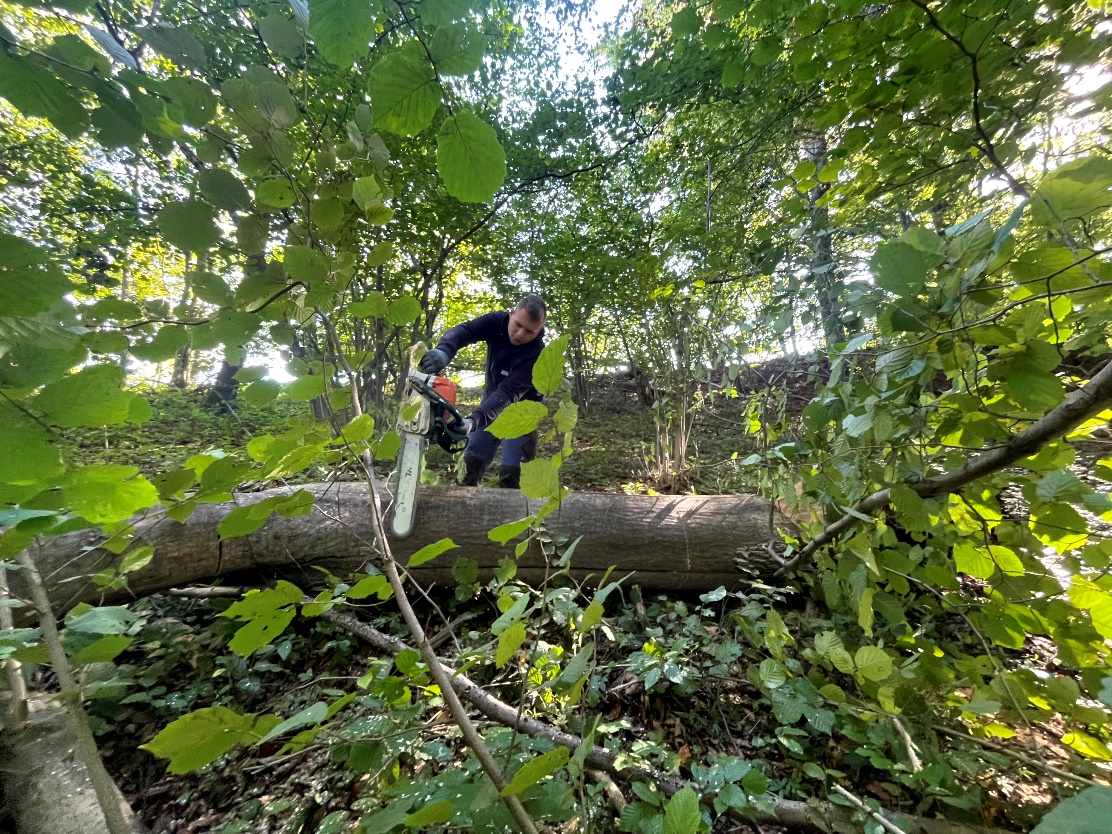 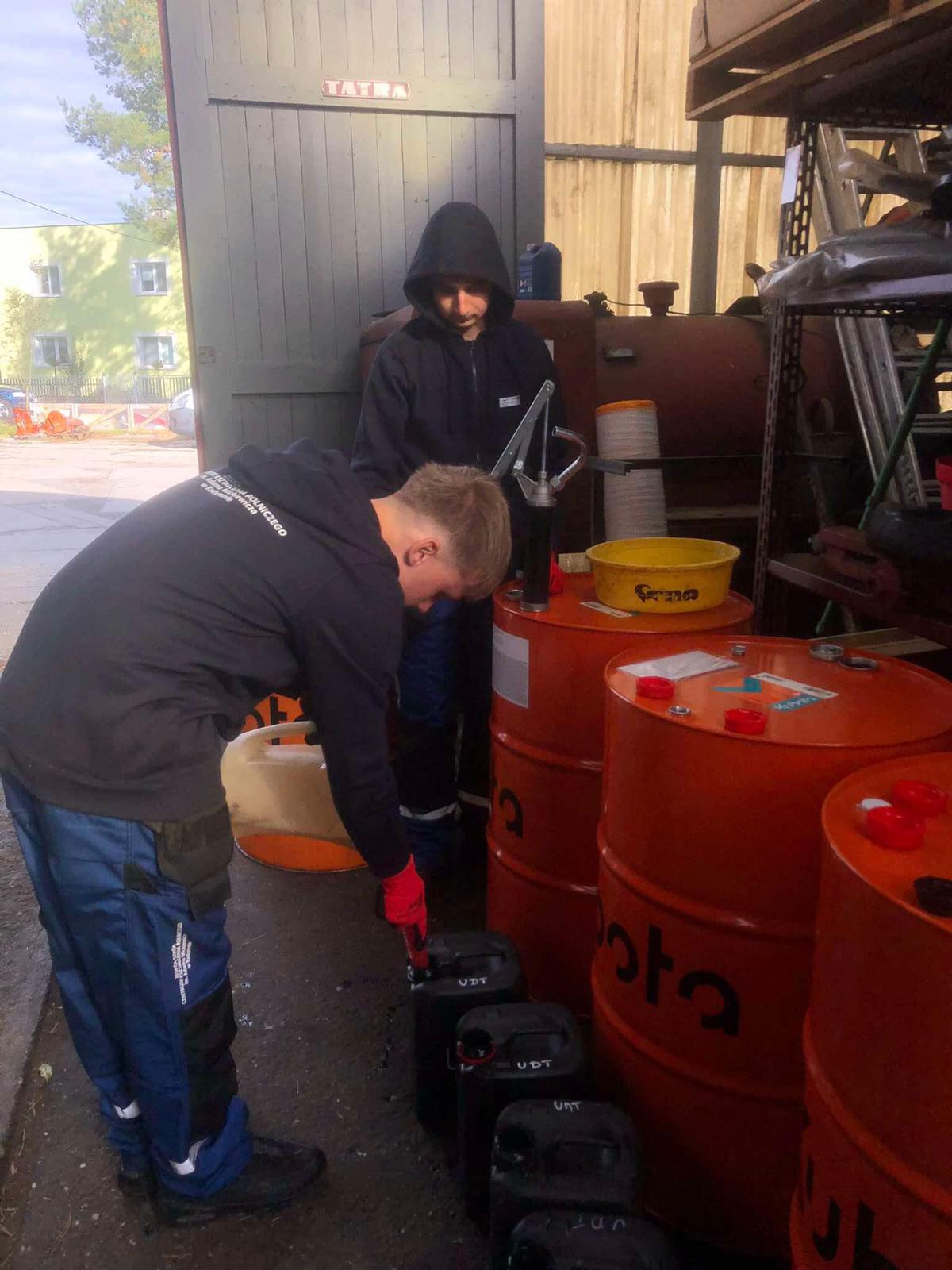 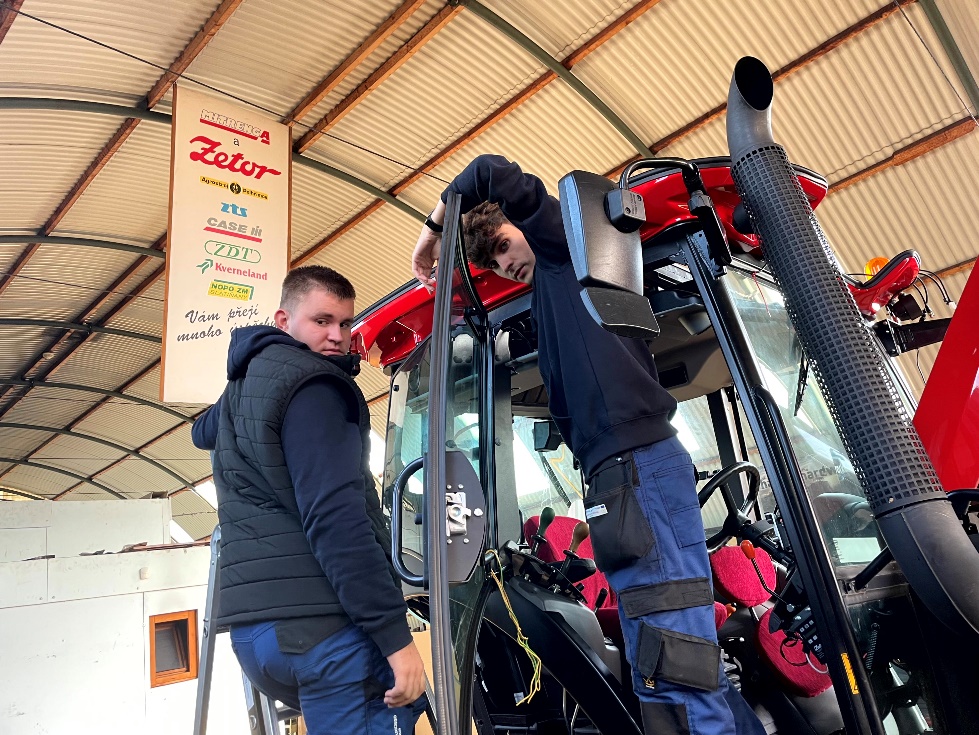 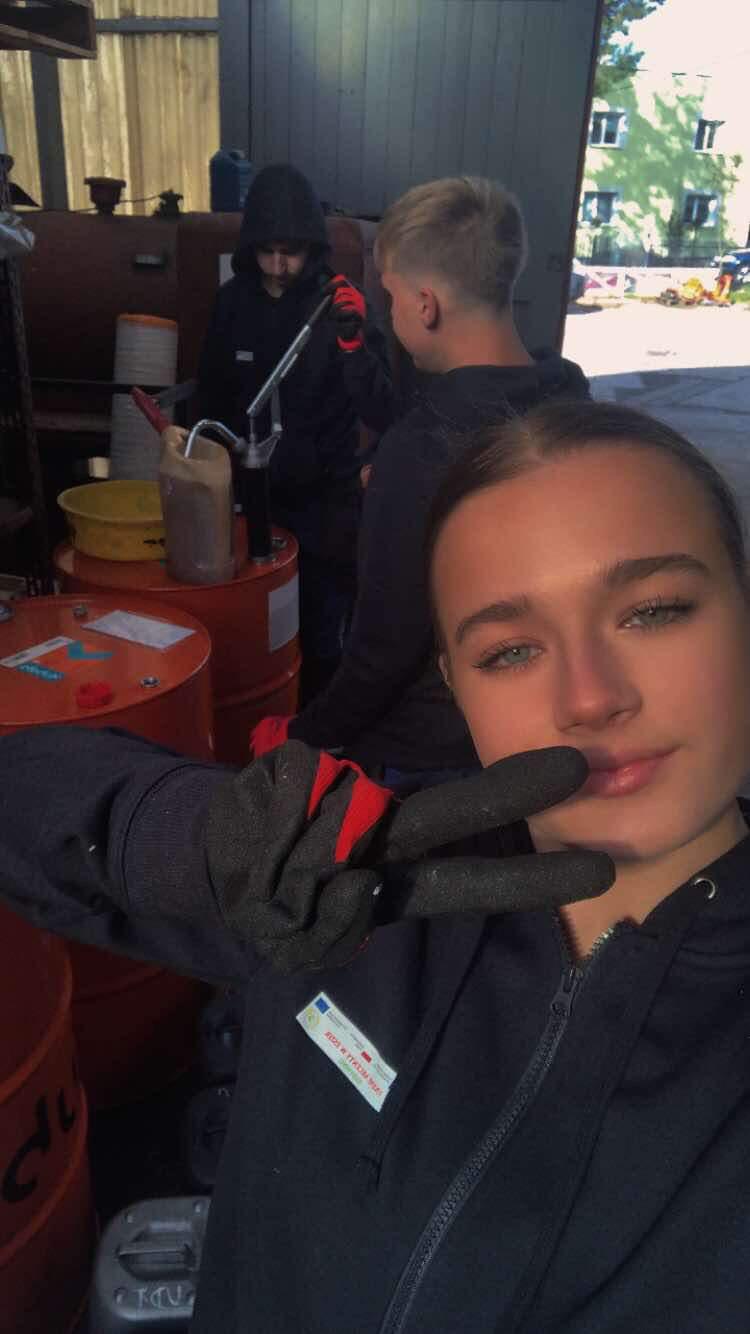 PRAKTYKI TECHNIK MECHANIZACJI I AGROTRONIKI, MECHANIK OPERATOR POJAZDÓW I MASZYN ROLNICZYCH
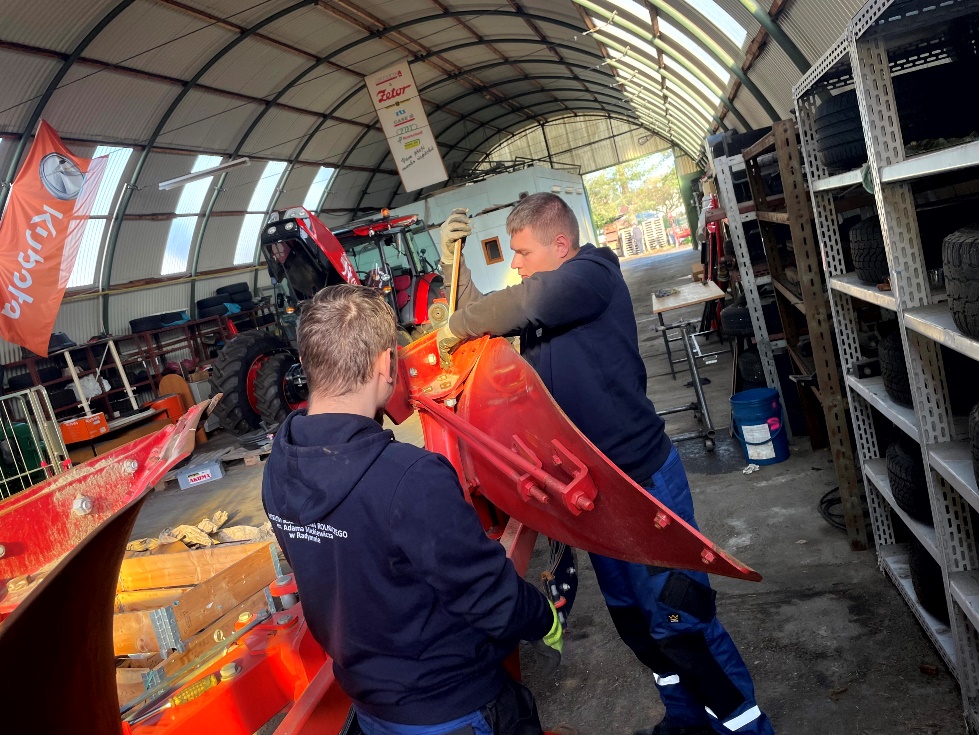 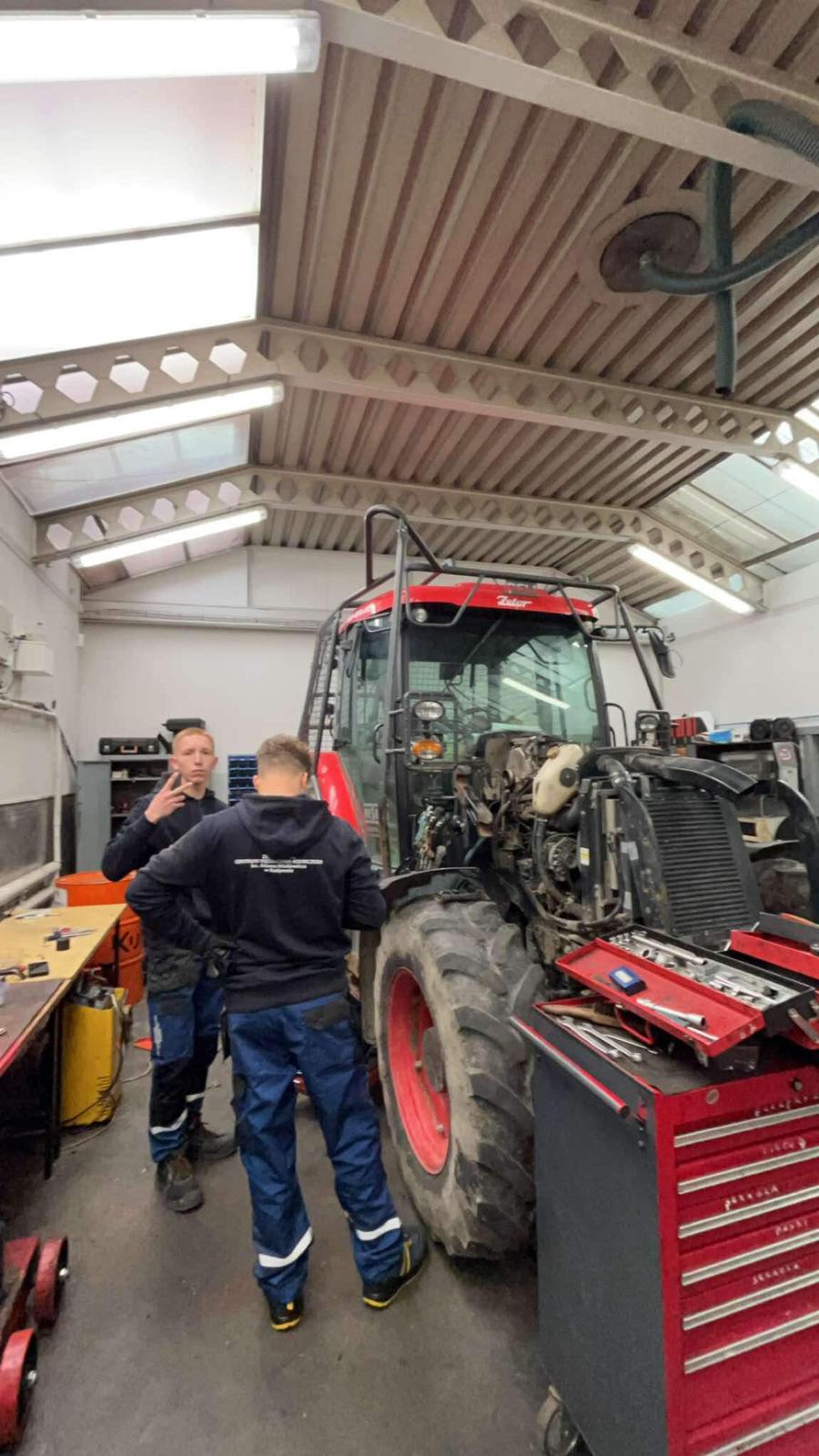 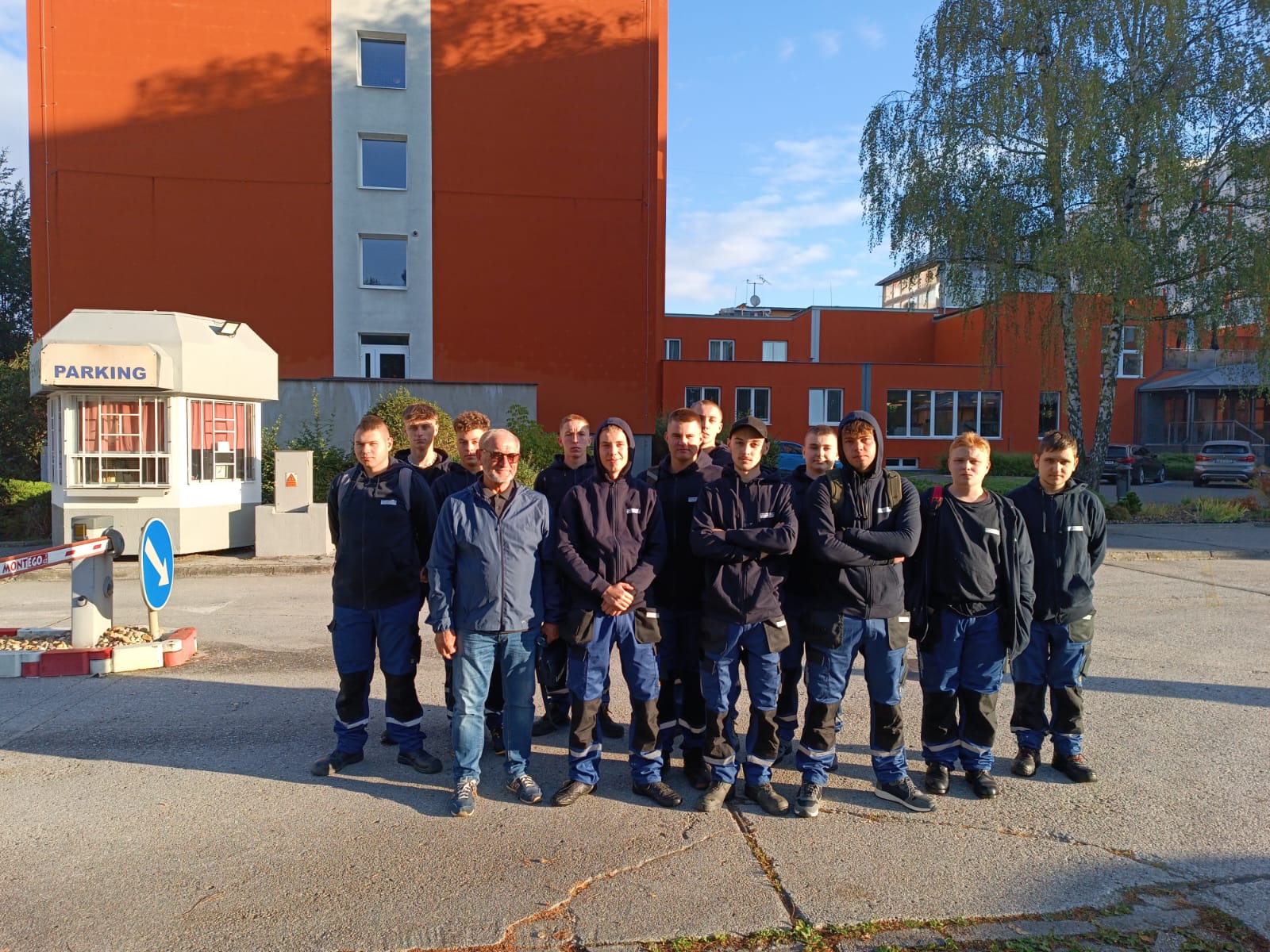 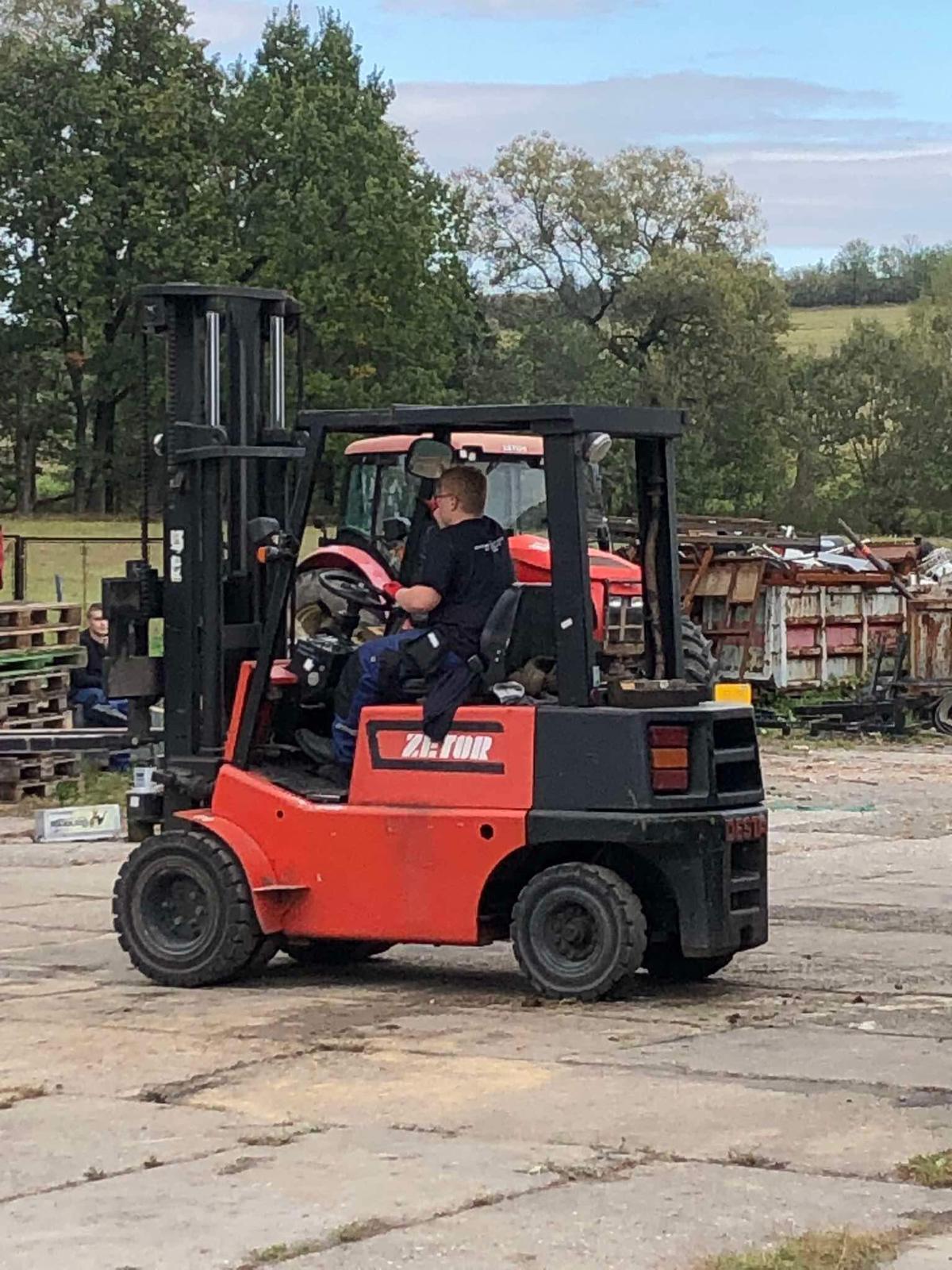 PRAKTYKI TECHNIK MECHANIZACJI I AGROTRONIKI, MECHANIK OPERATOR POJAZDÓW I MASZYN ROLNICZYCH
PRAKTYKI TECHNIK WETERYNARII
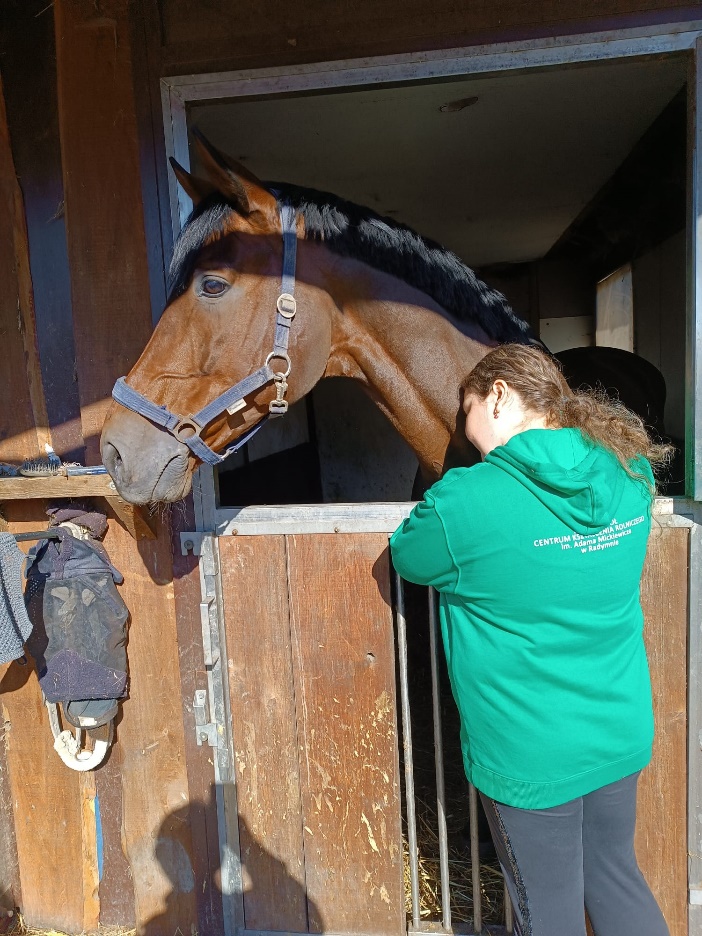 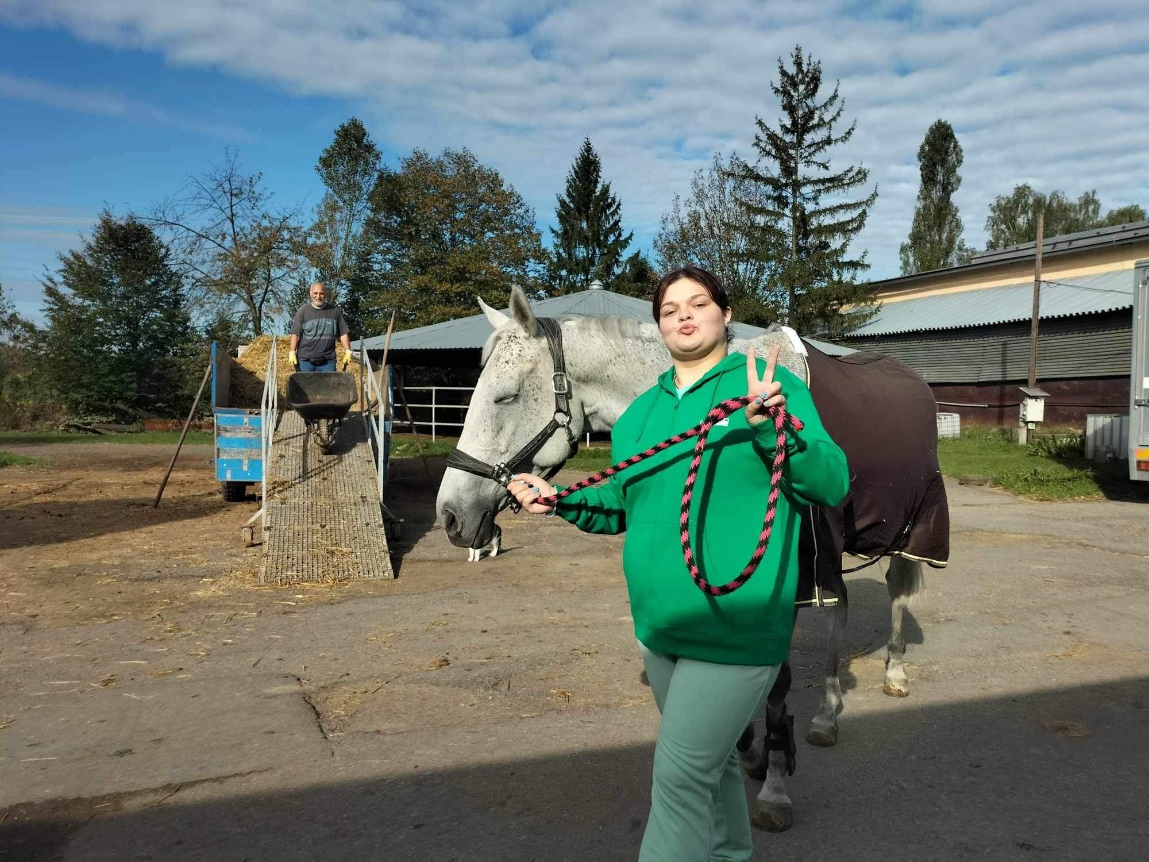 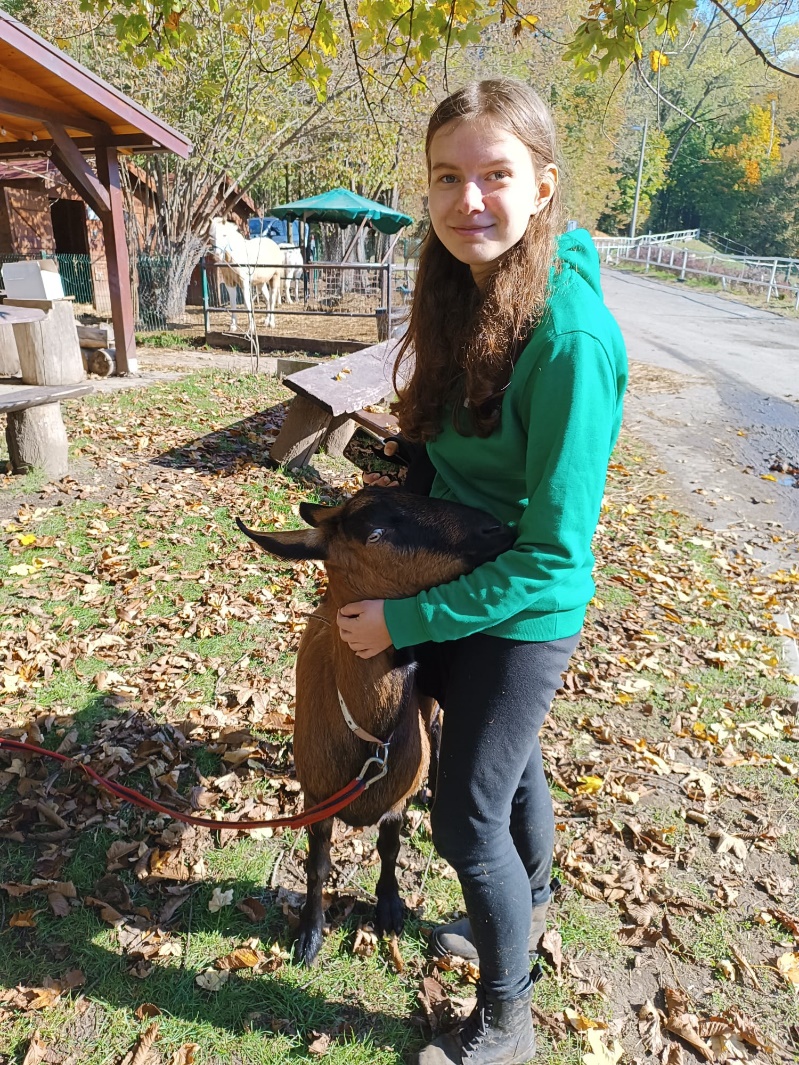 PRAKTYKI TECHNIK WETERYNARII
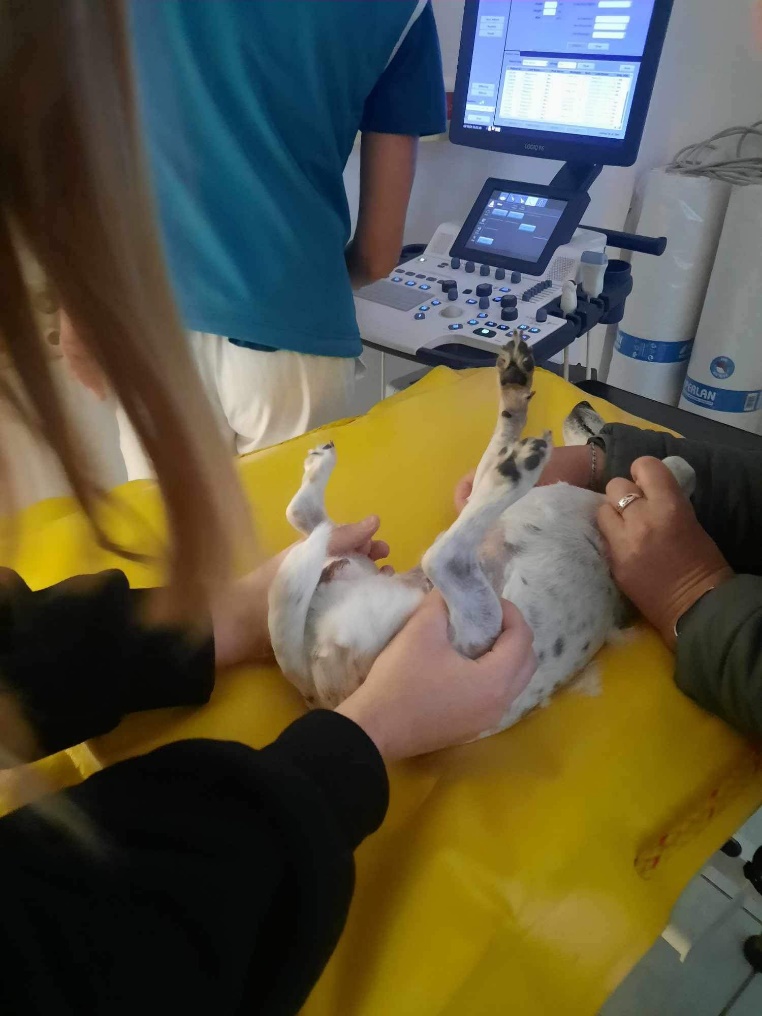 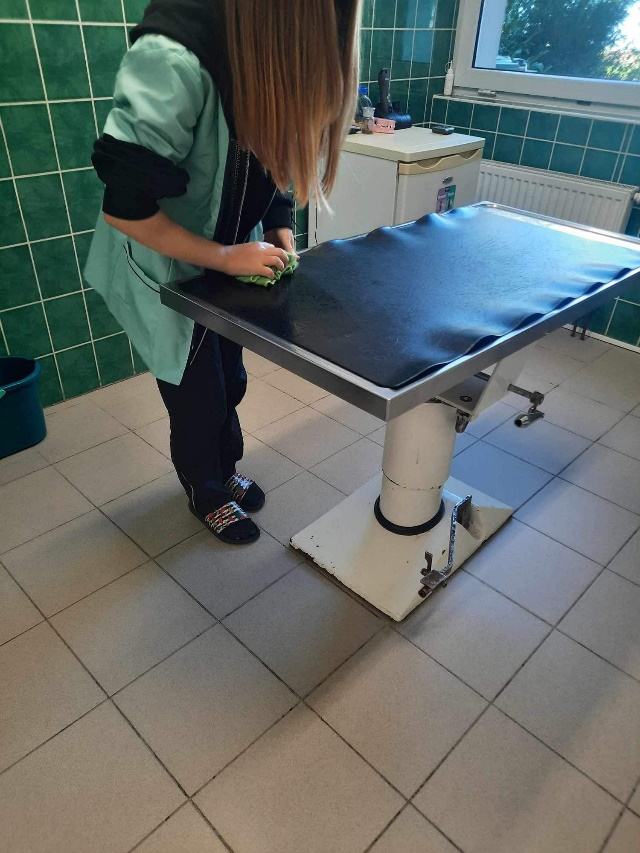 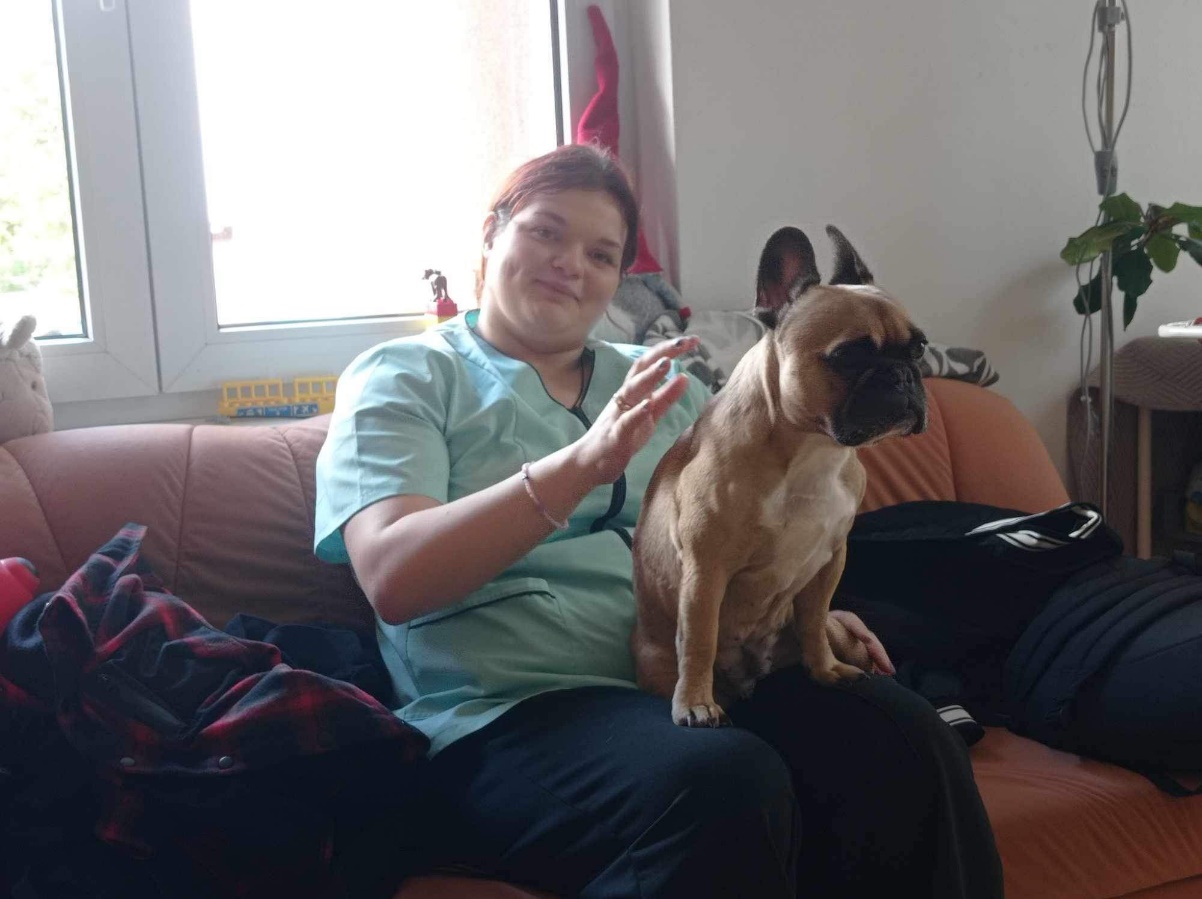 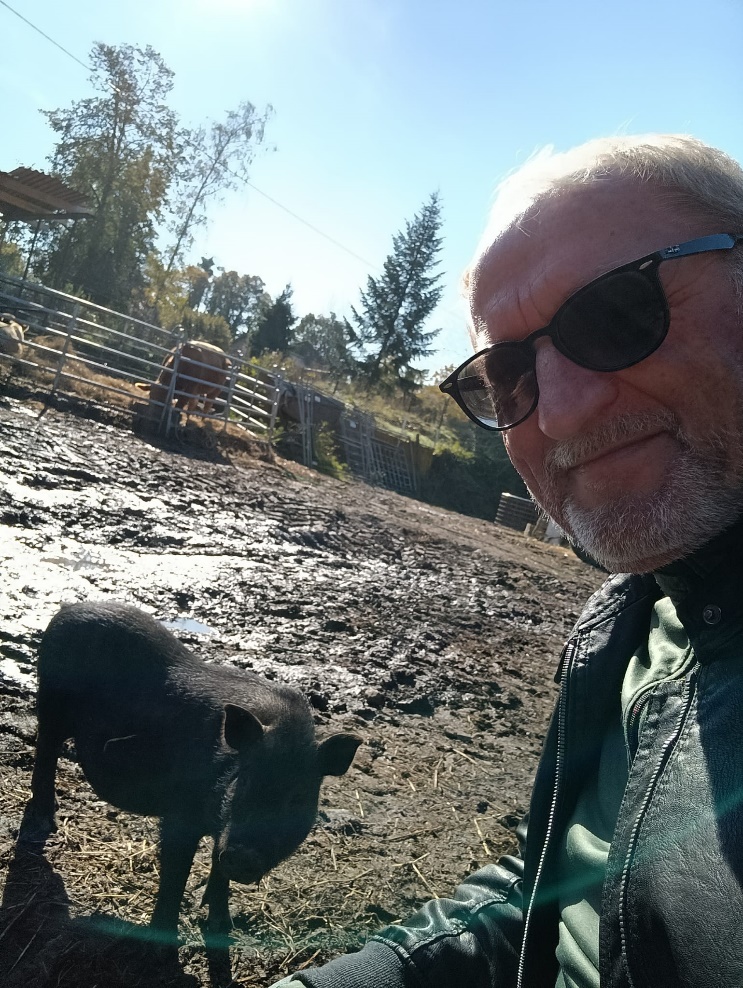 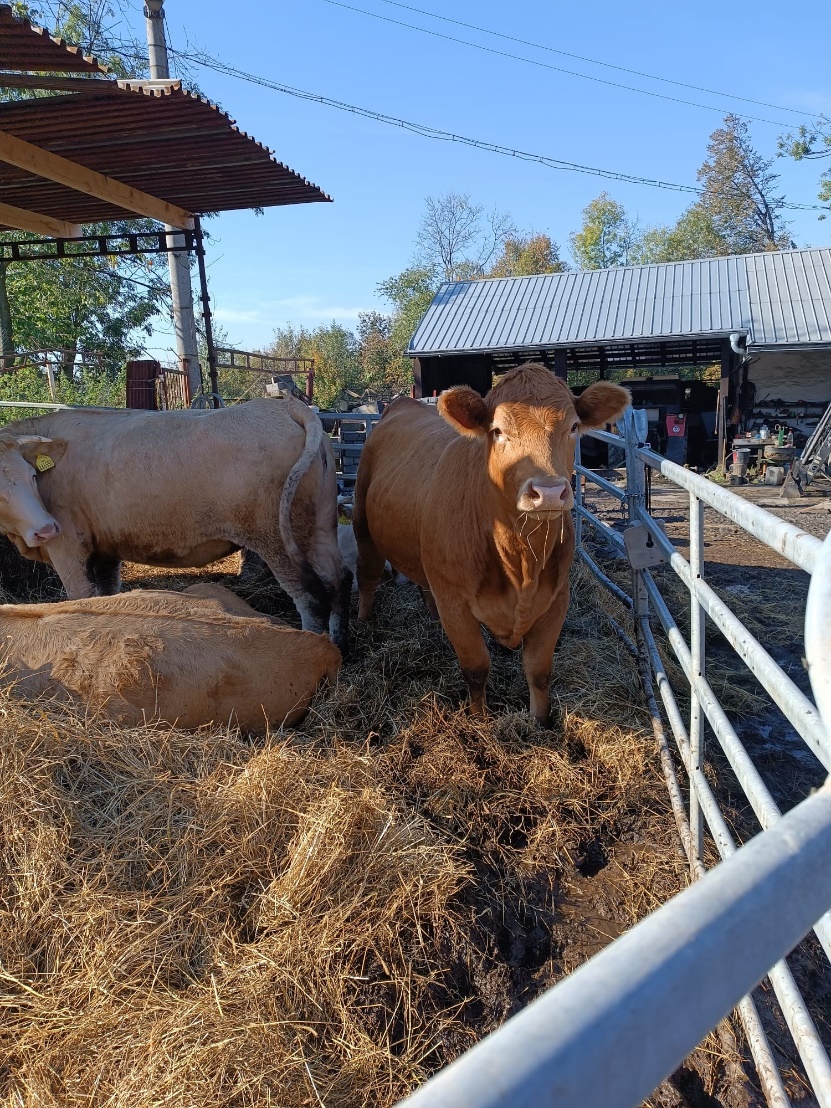 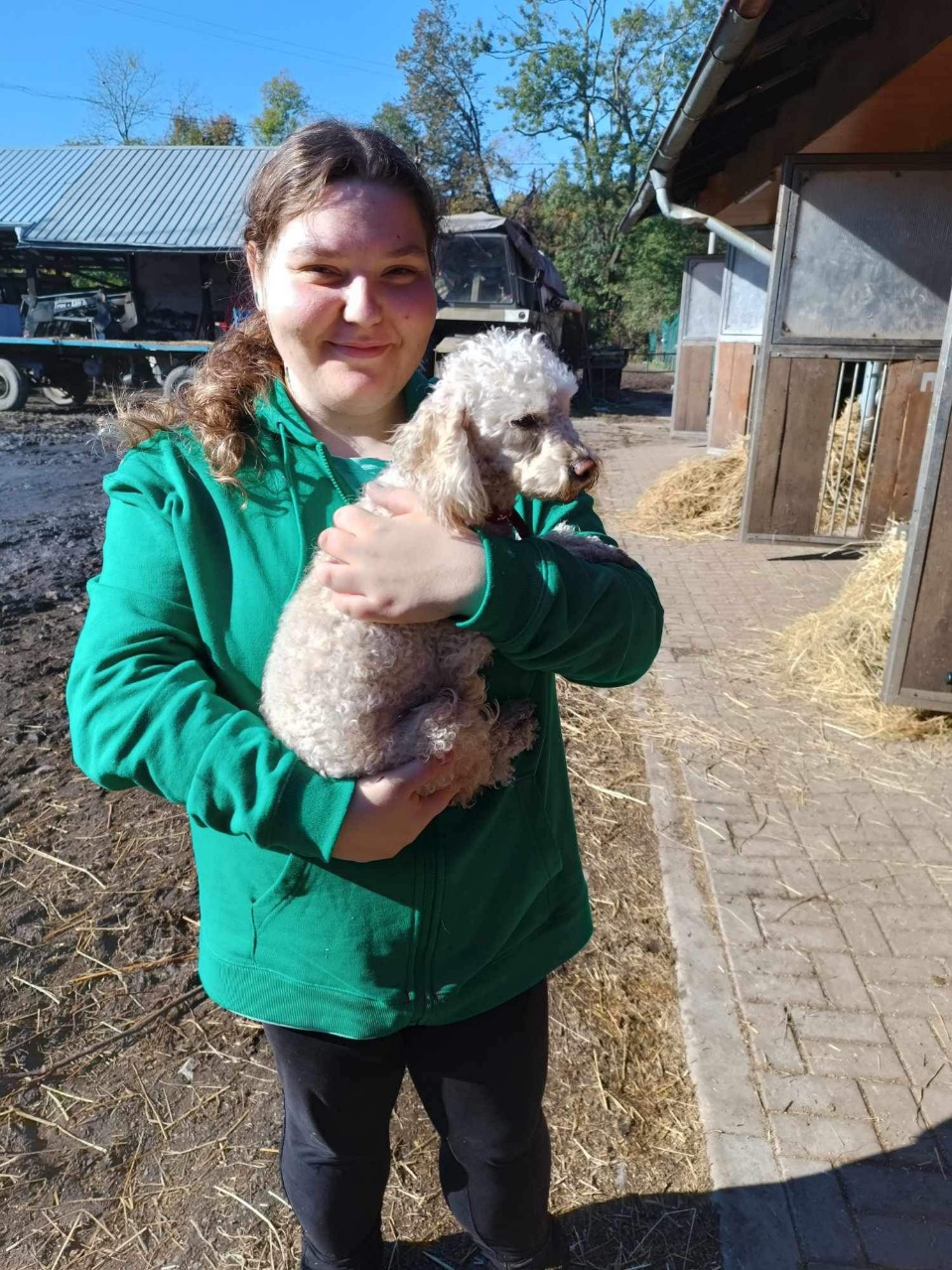 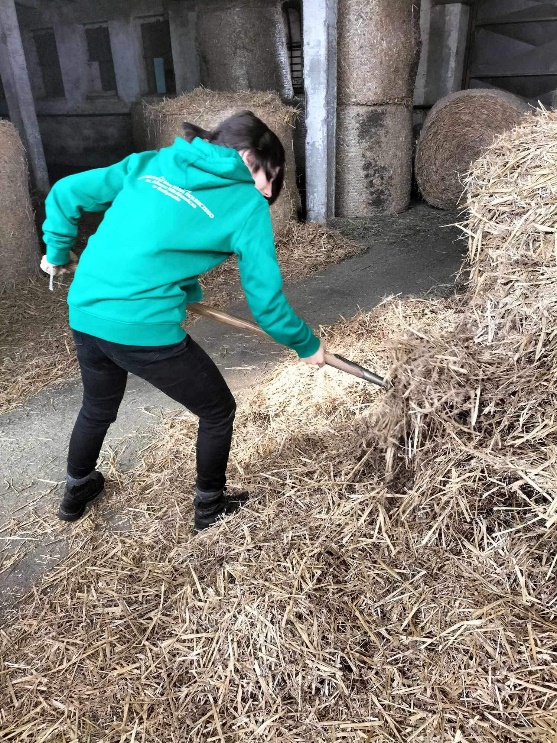 PRAKTYKI TECHNIK WETERYNARII
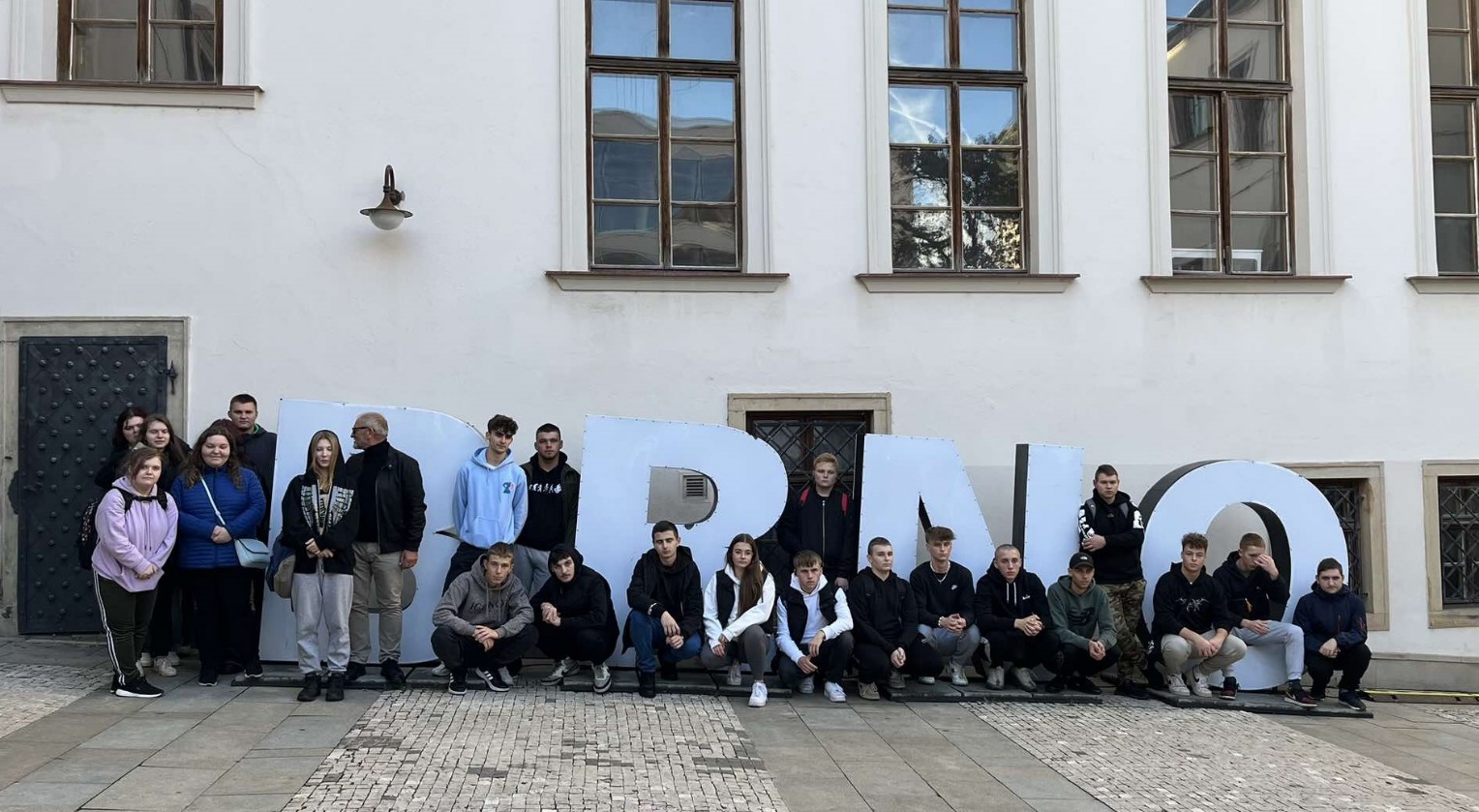 Program kulturowy
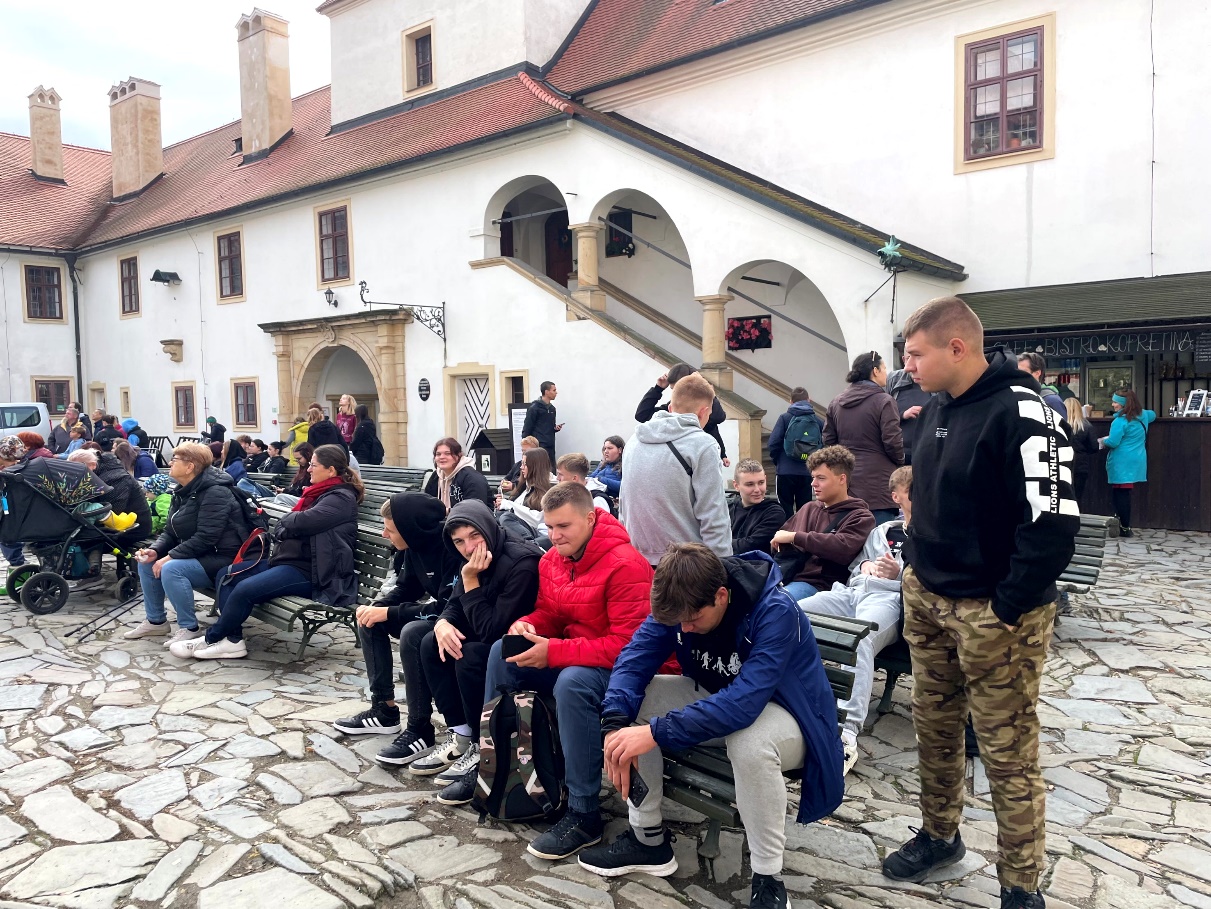 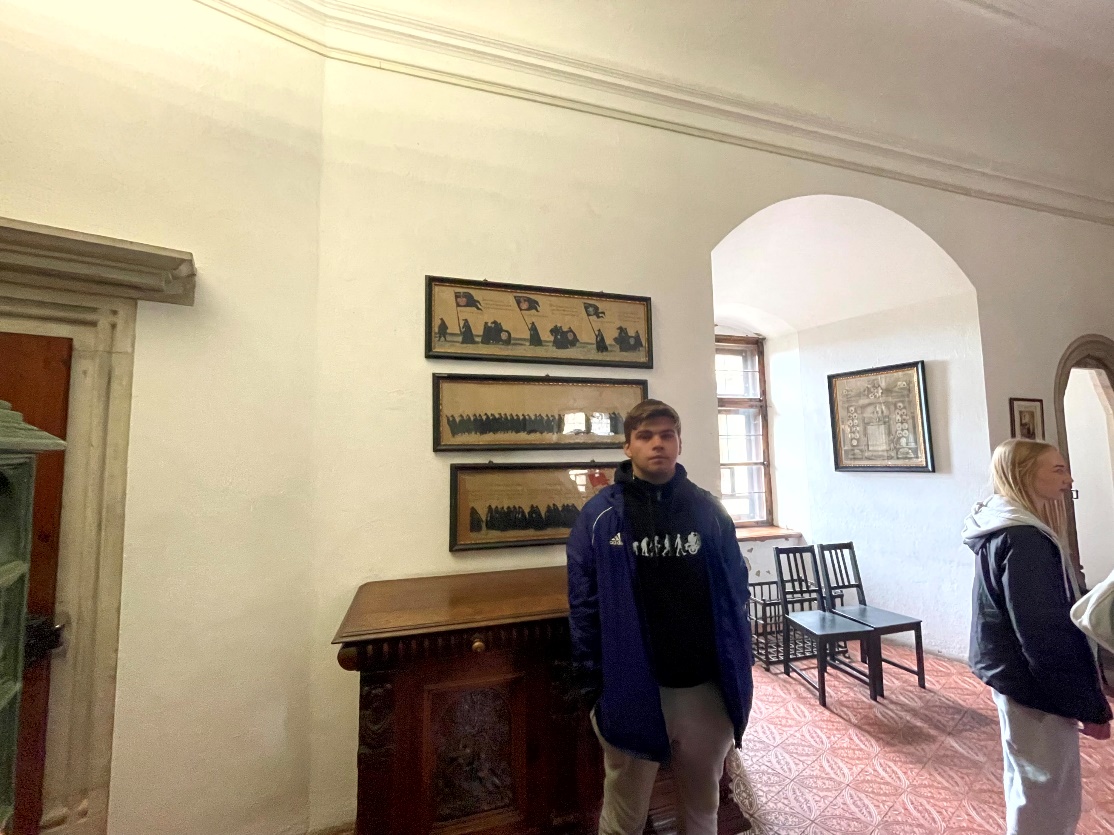 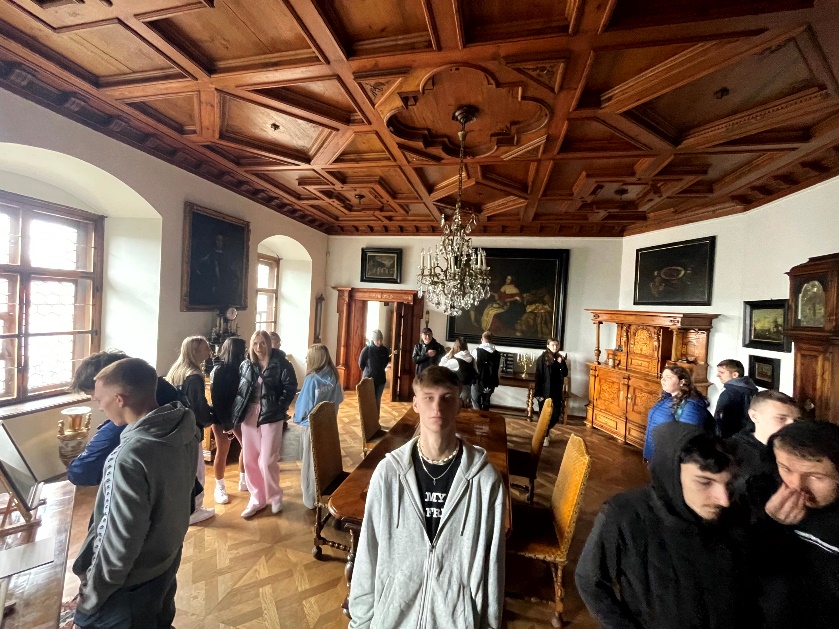 Program kulturowy
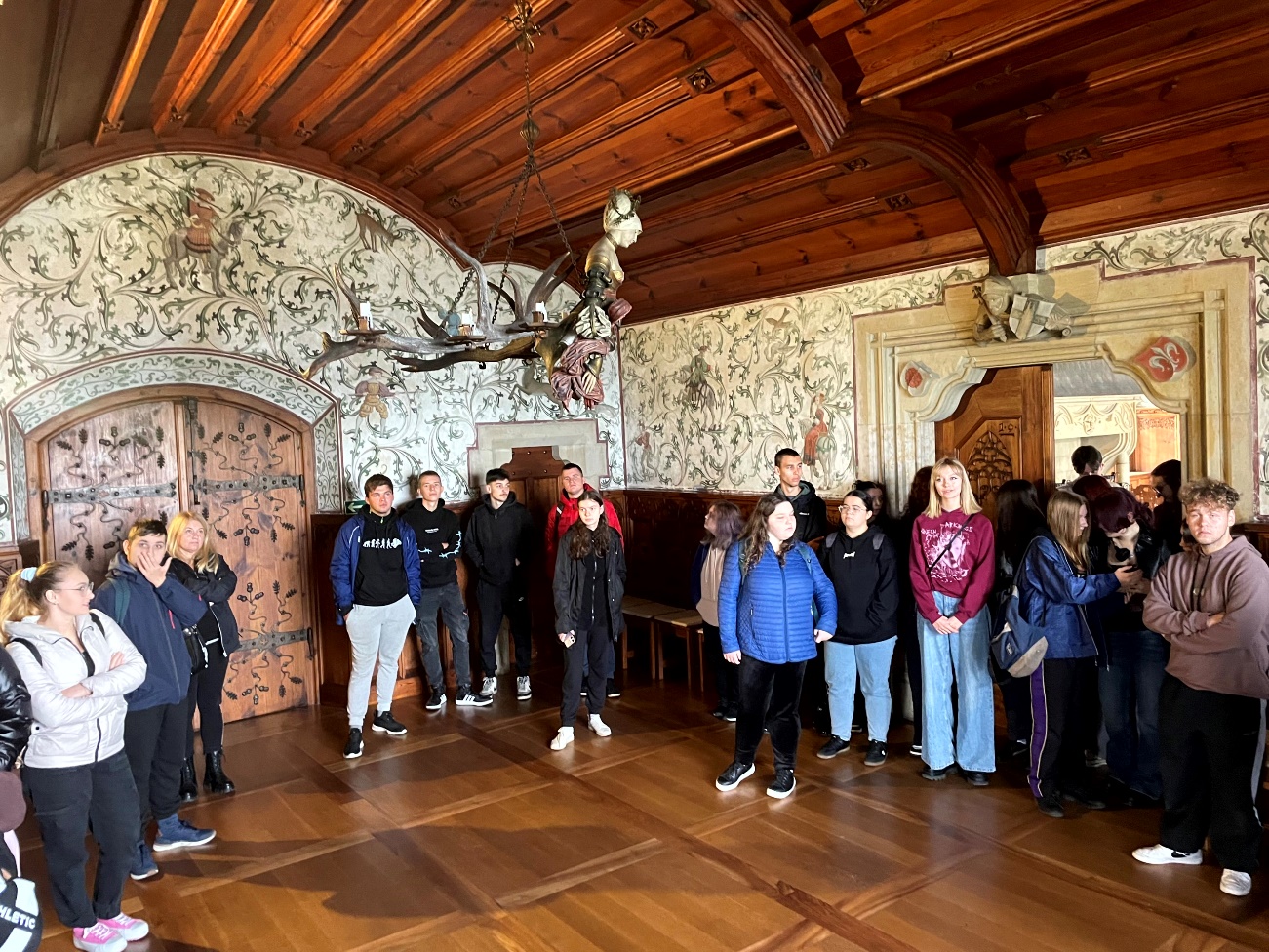 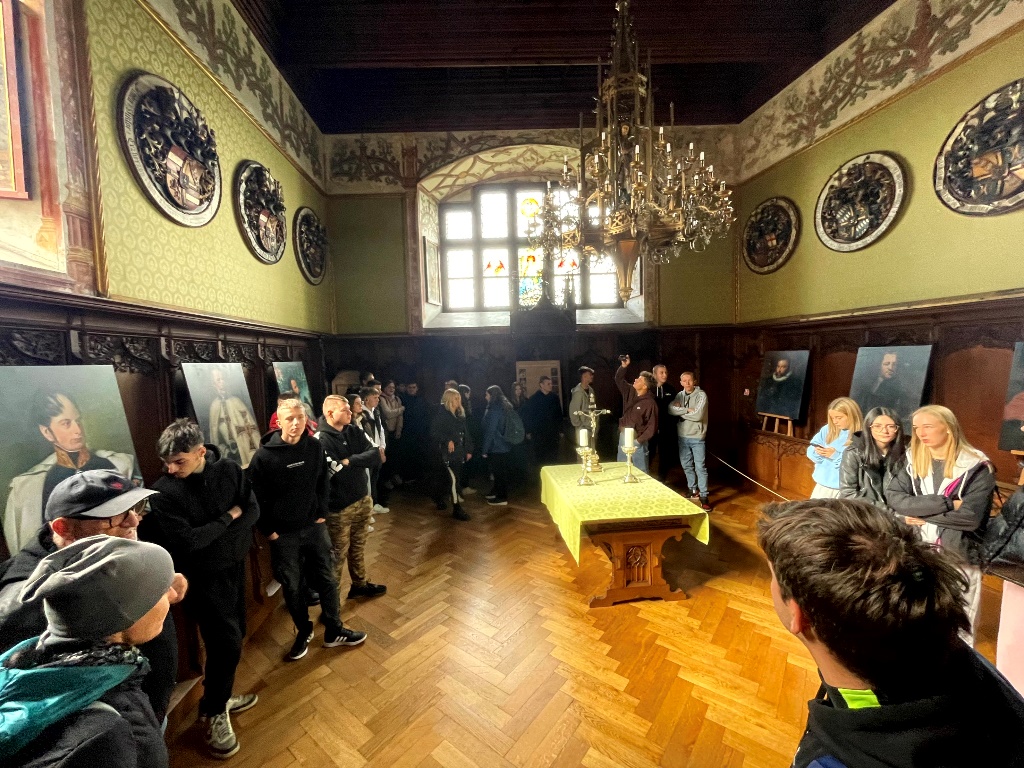 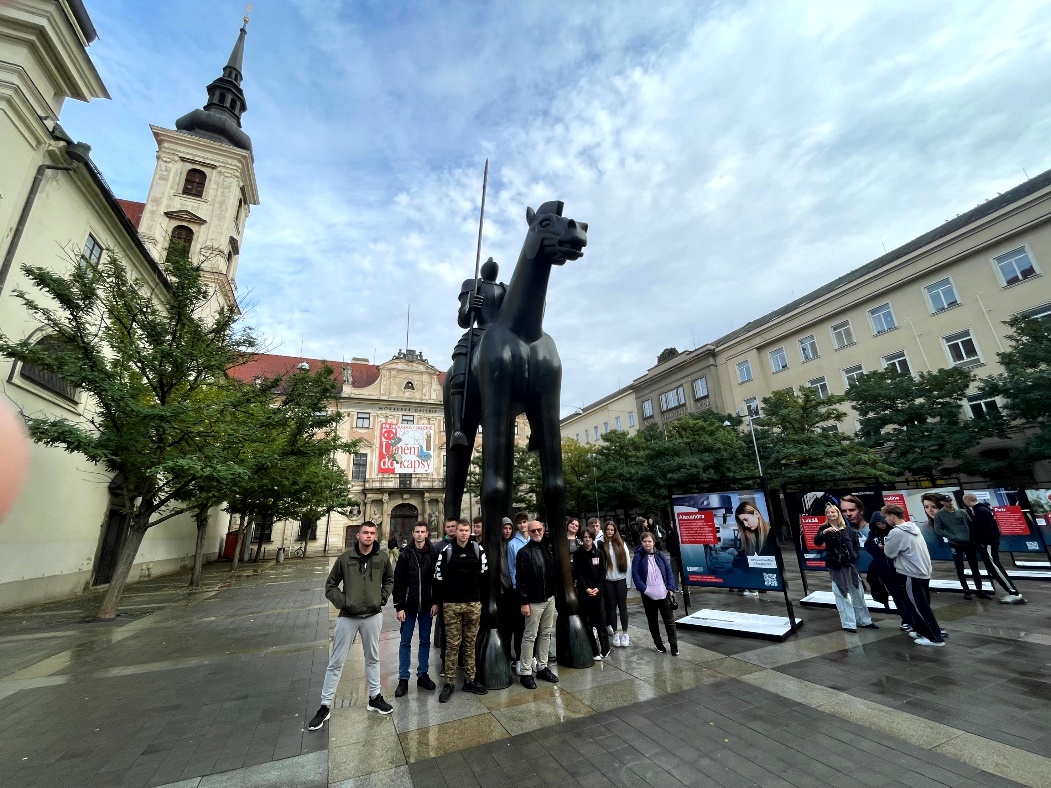 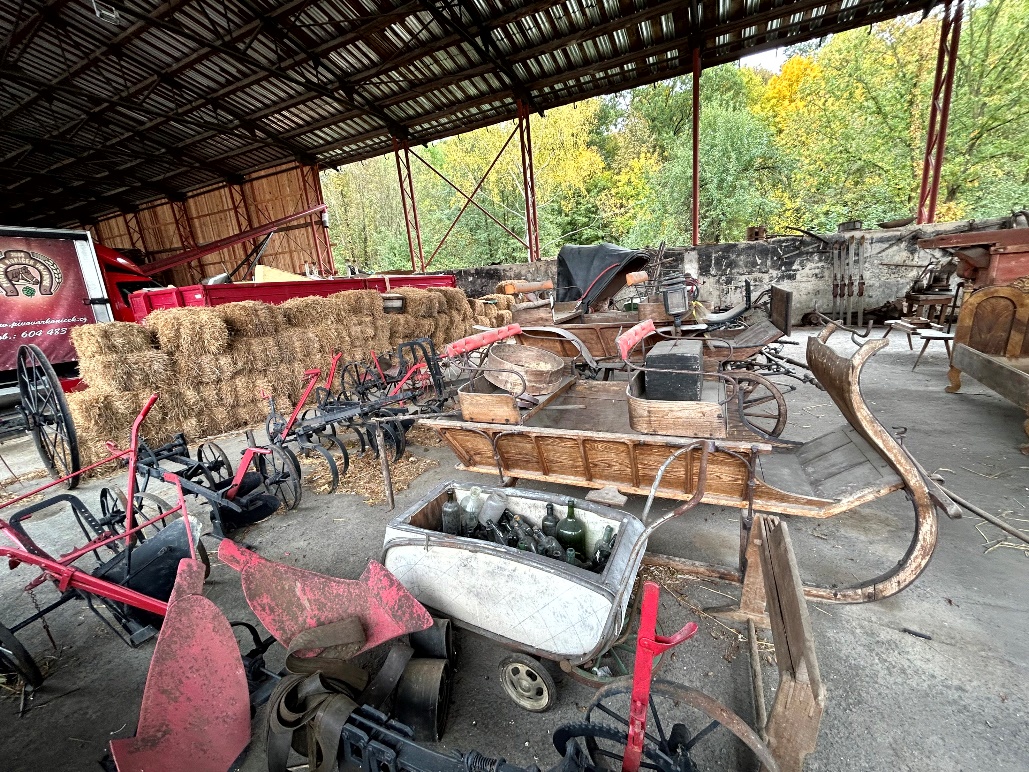 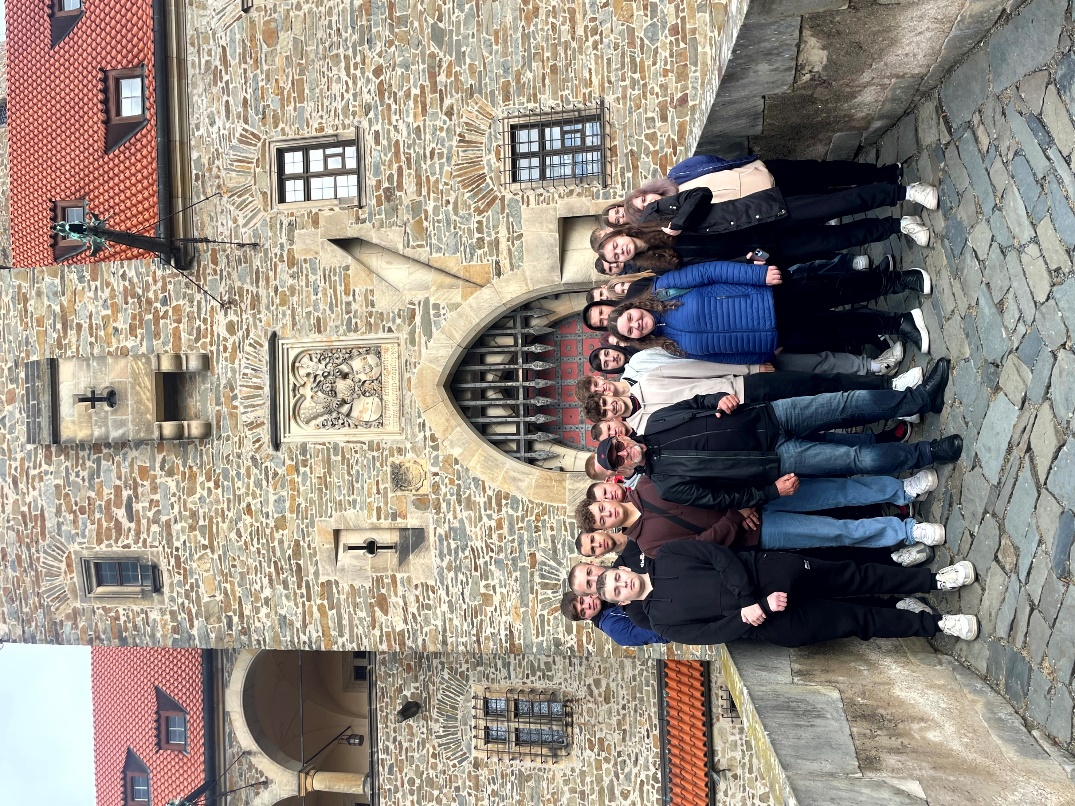 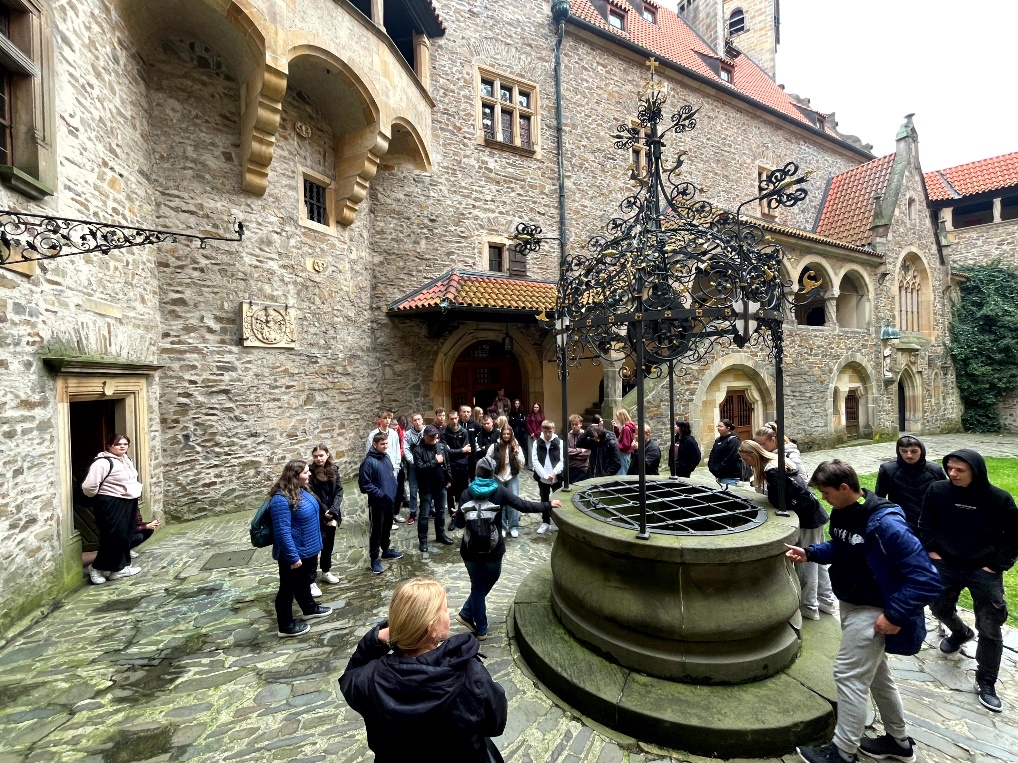 Program kulturowy
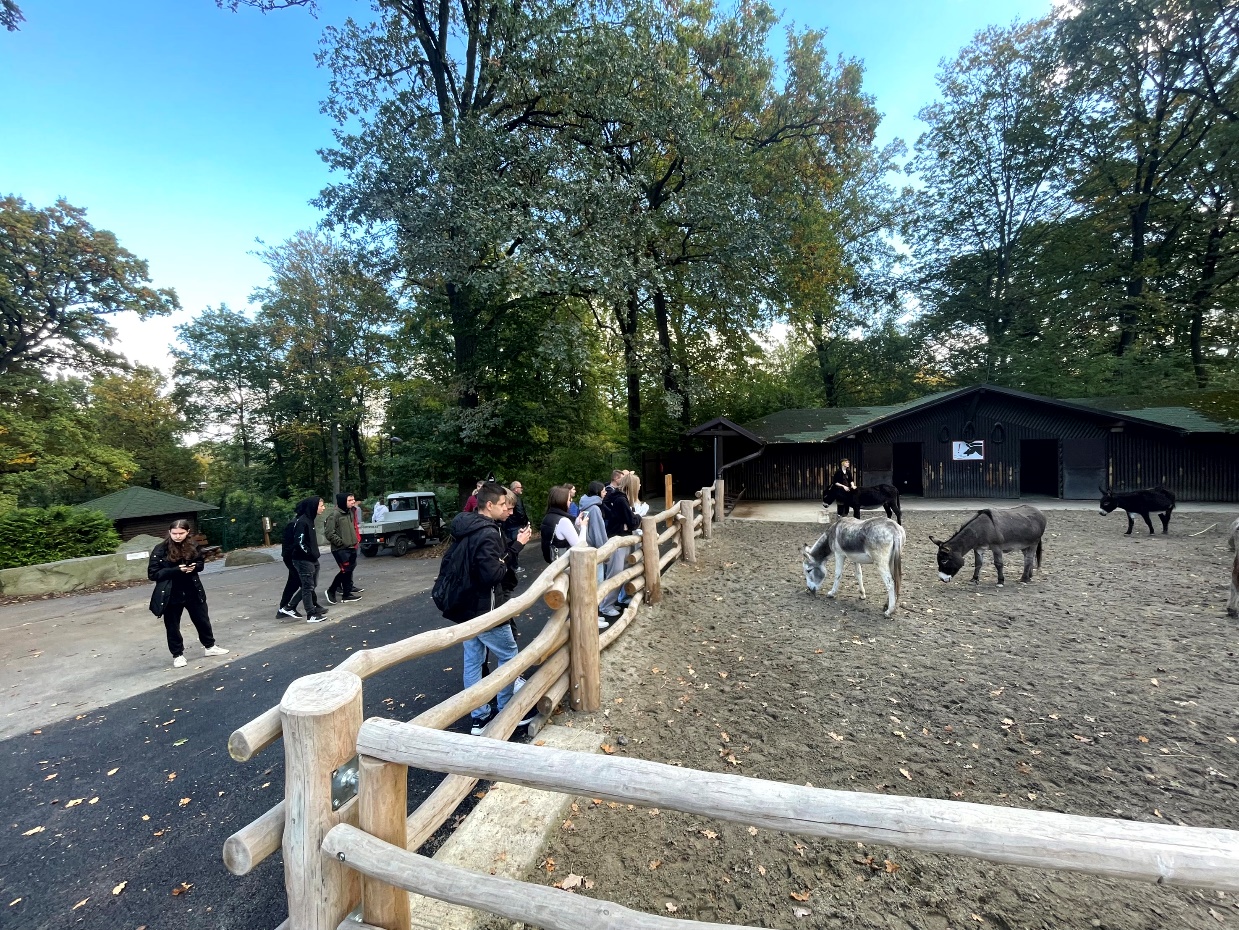 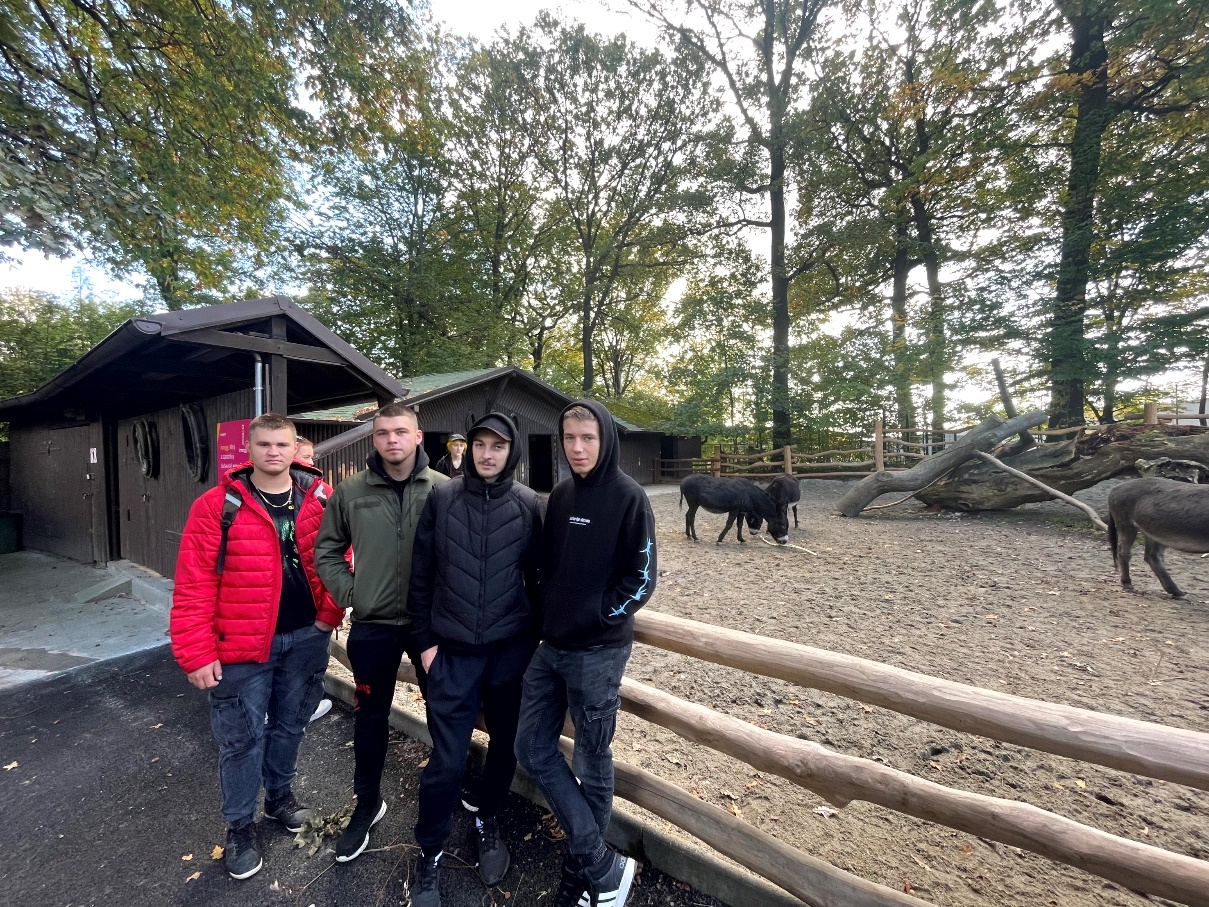 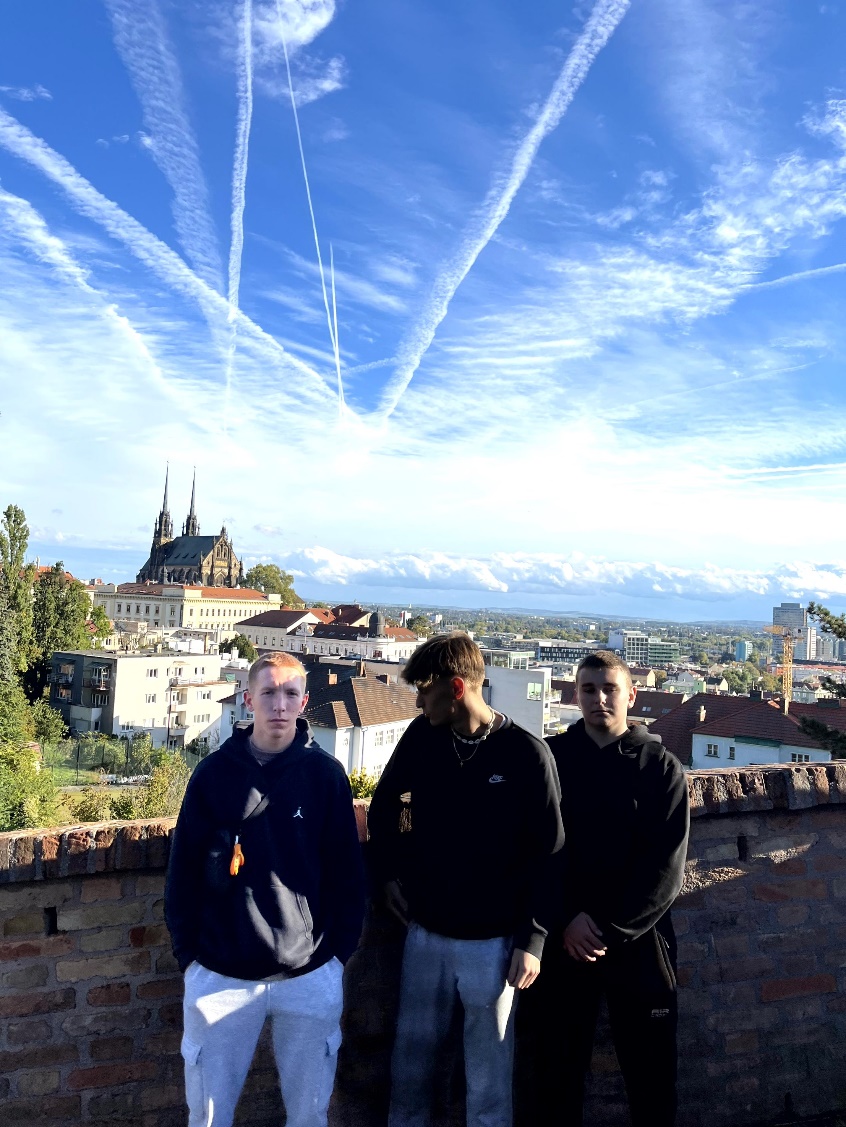 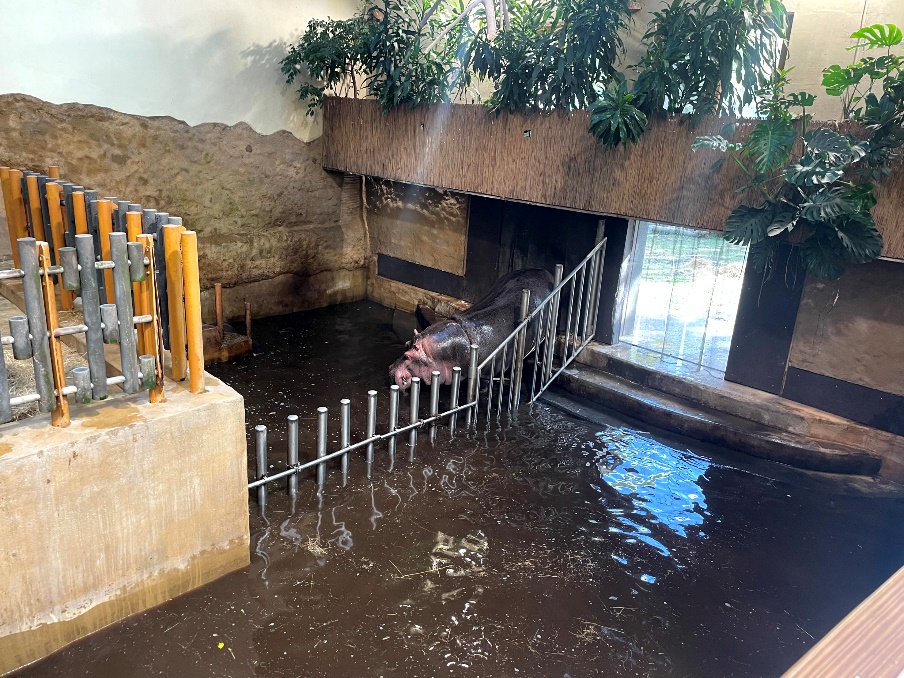 Program kulturowy
CZAS WOLNY
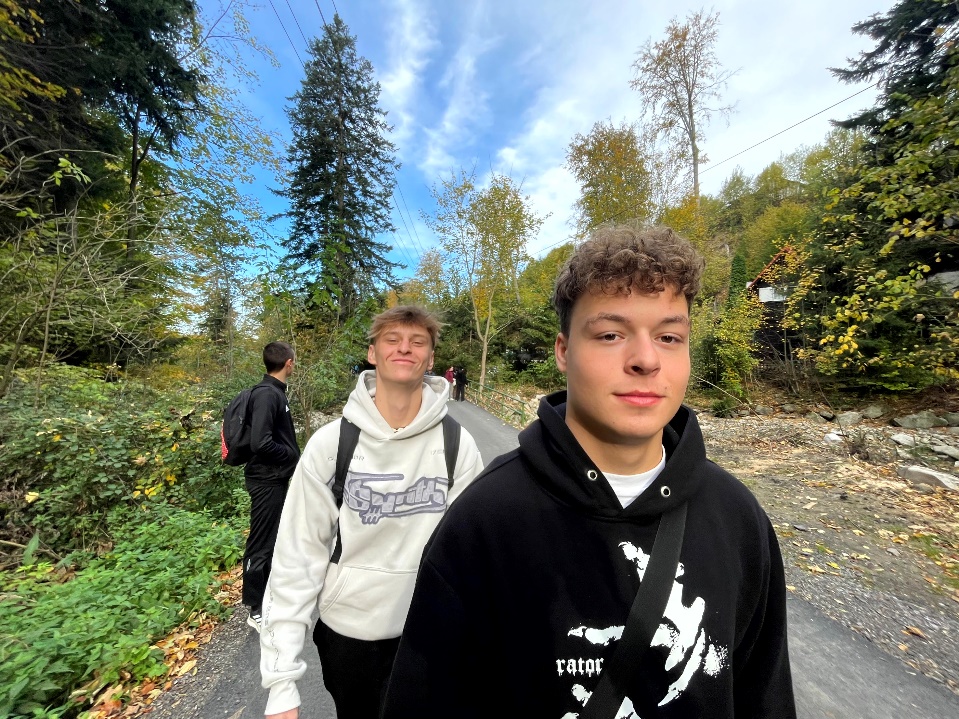 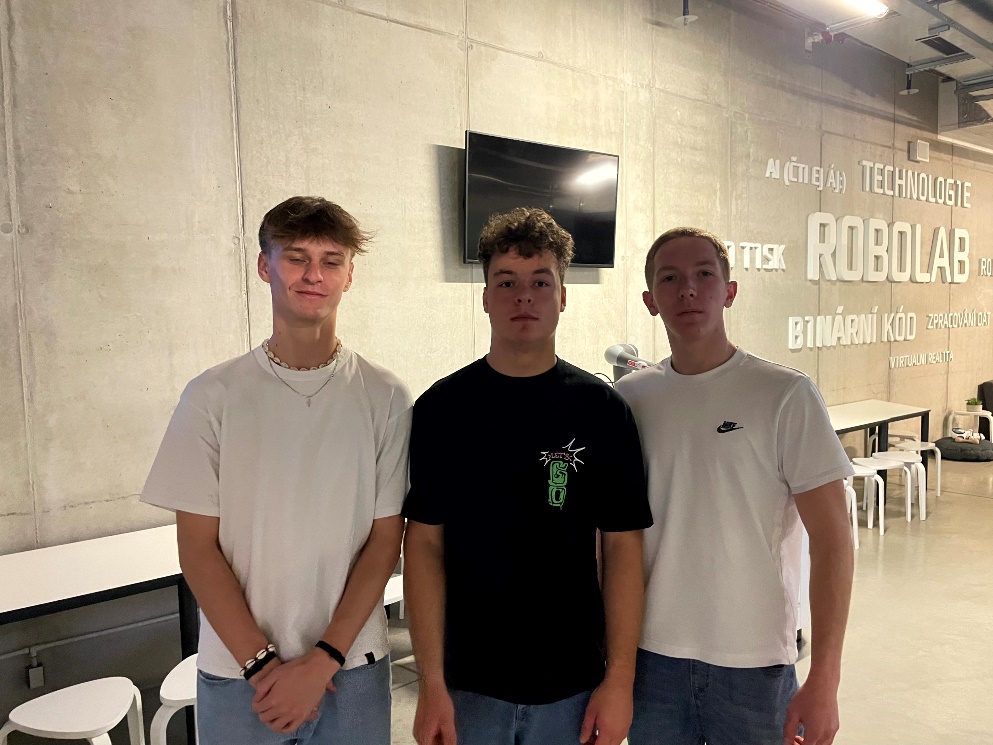 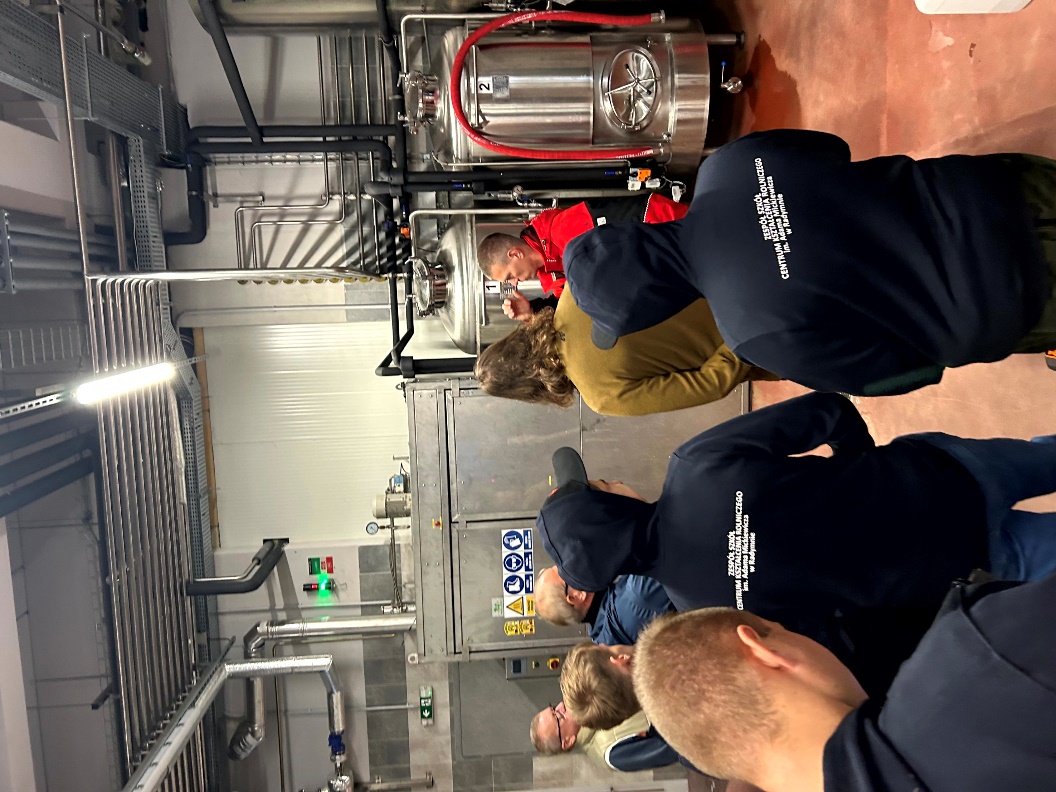 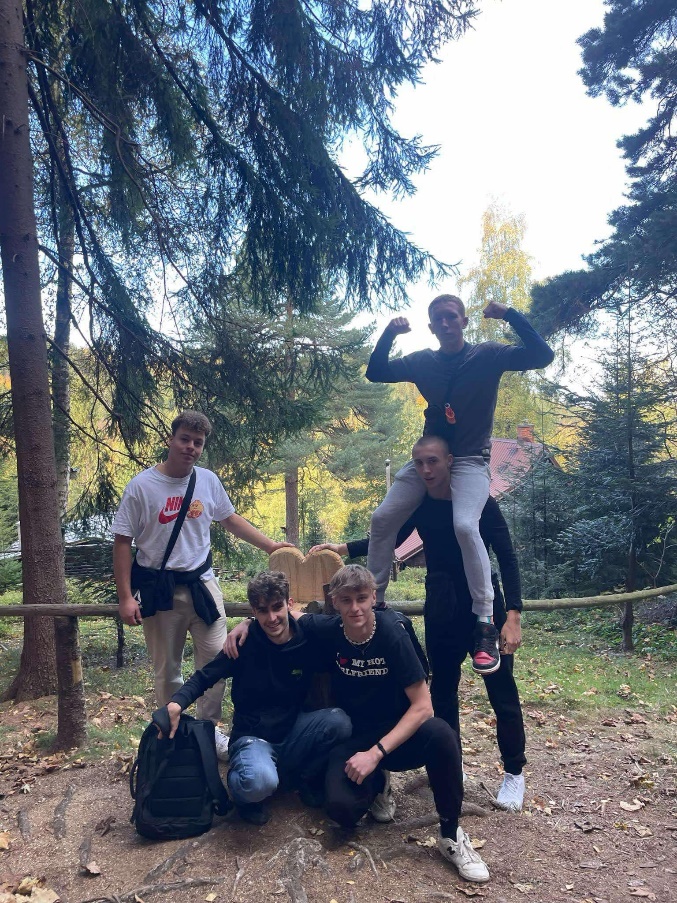 CZAS WOLNY
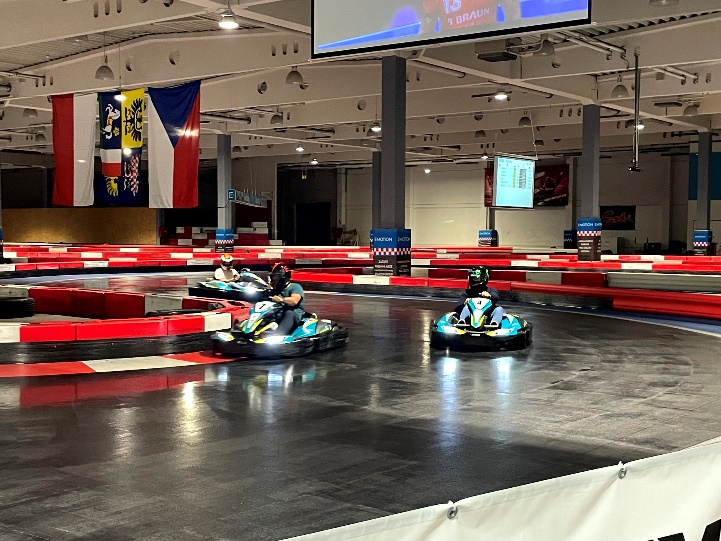 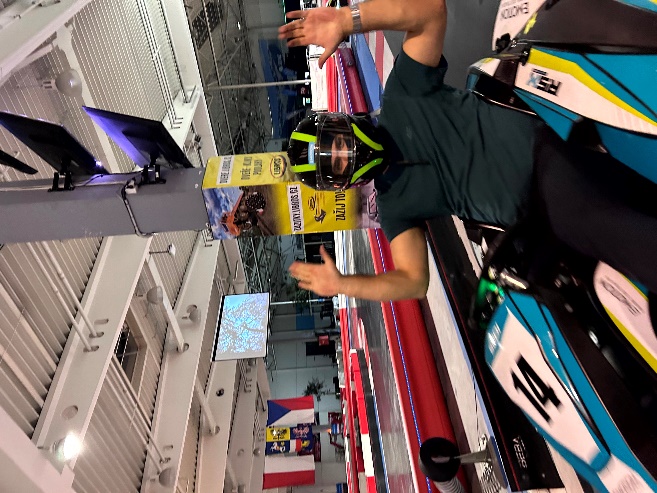 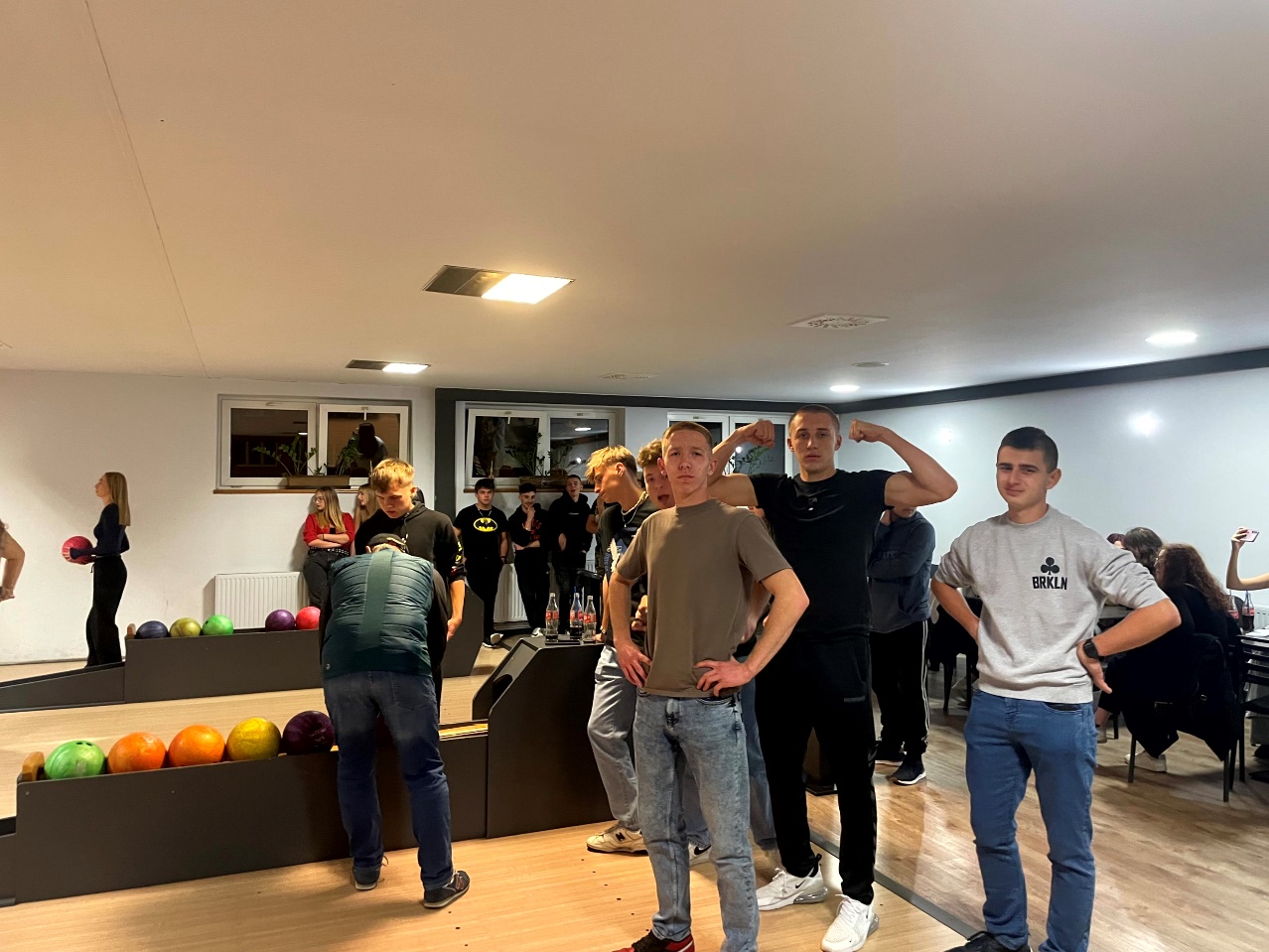 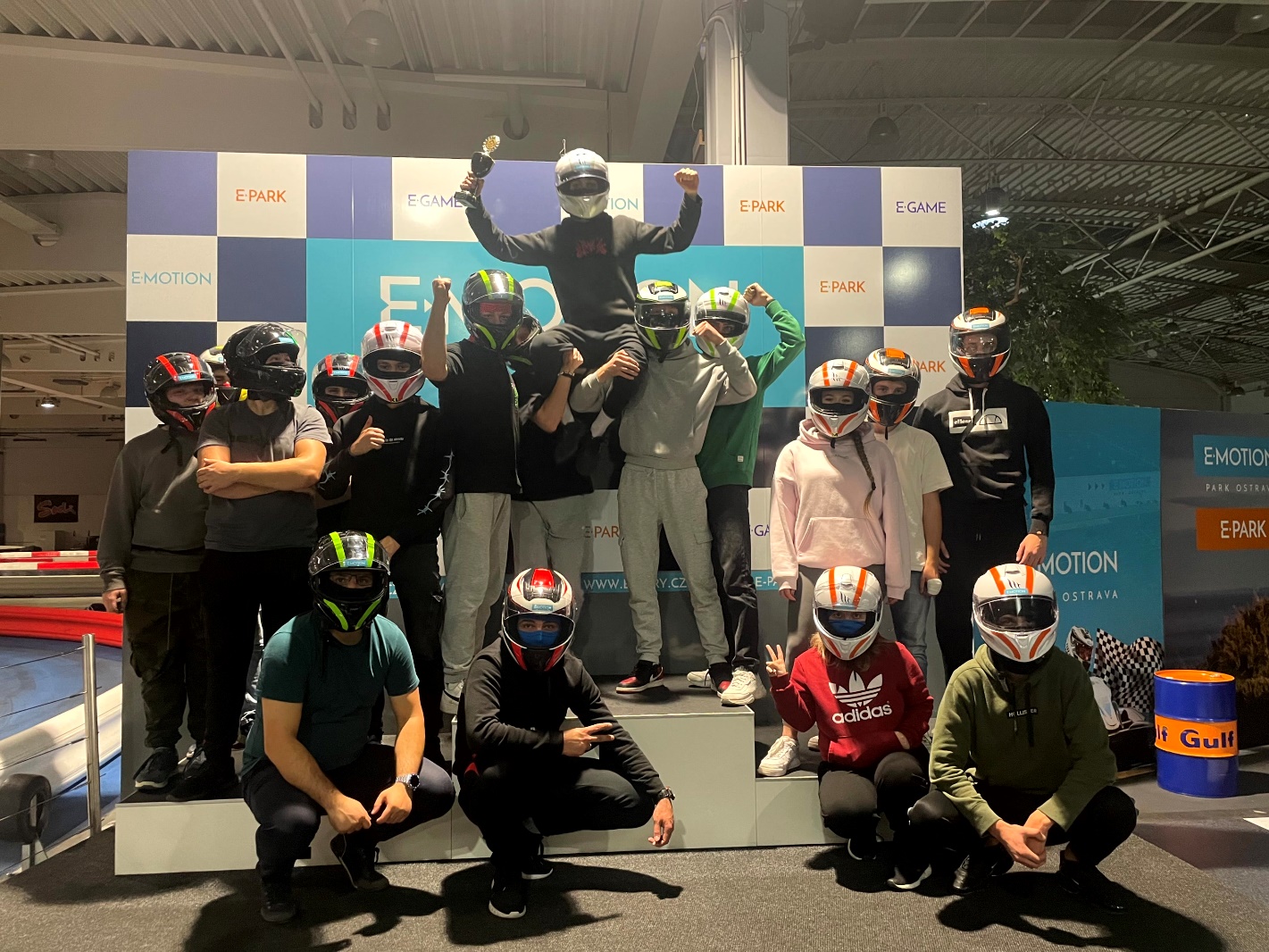 ROZDANIE CERTYFIKATÓW
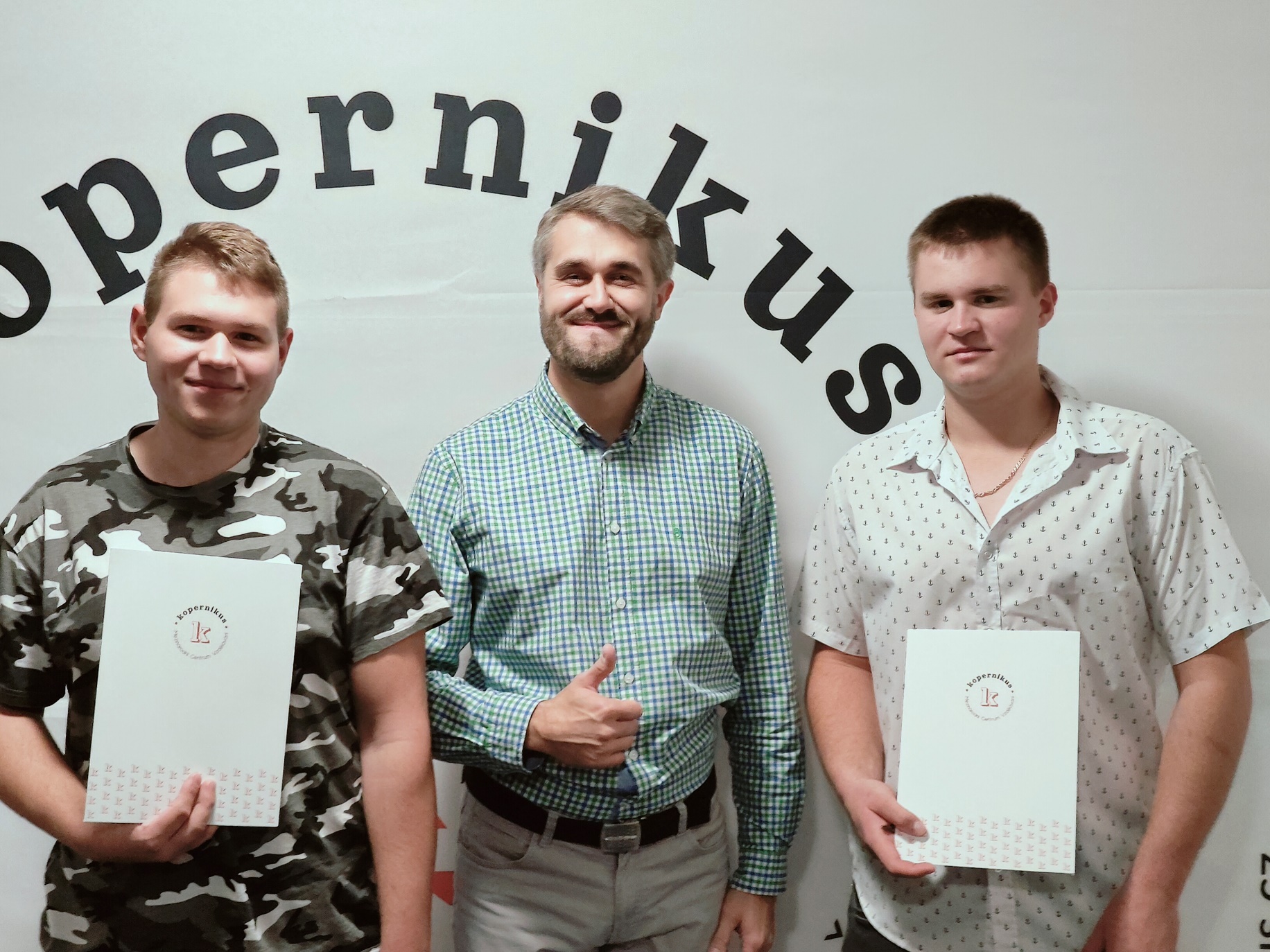 realizacja projektu umożliwiła Osiągnięcie rezultatów:
- odbycie stażu 
- przyrost wiedzy na temat nowych metod pracy oraz technologii wykorzystywanych w zagranicznych
przedsiębiorstwach/gospodarstwach
- nabycie doświadczenia zawodowego i praktycznego wykorzystania umiejętności obsługi nowoczesnego sprzętu
- podniesienie atrakcyjność absolwentów na rynku pracy co zwiększa ich szanse na zatrudnienie
- wzrost samooceny i pewności siebie oraz wiary we własne umiejętności
- poznanie kultury Czech
- wzrost kompetencji kluczowych
- podniesienie świadomości i ekspresji kulturalnej
- nabycie umiejętności funkcjonowania i pracy w grupie, oraz przemieszczania się i poruszania w obcym kraju oraz mobilności
- poprawa znajomość j. angielskiego
- zdobycie przez uczniów certyfikatów